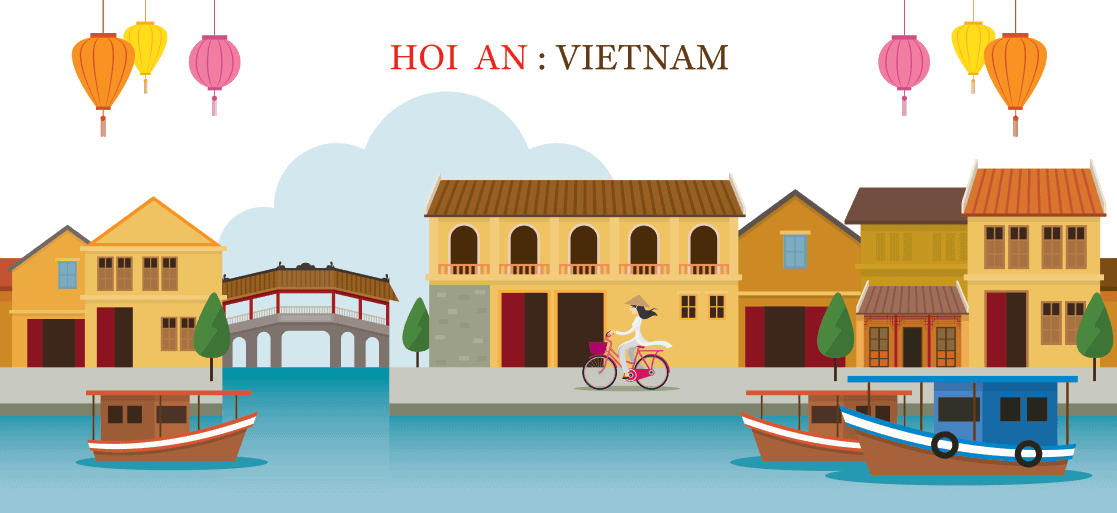 Thứ….ngày….tháng…năm…
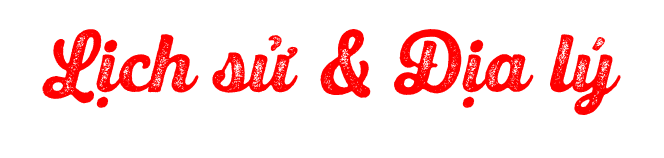 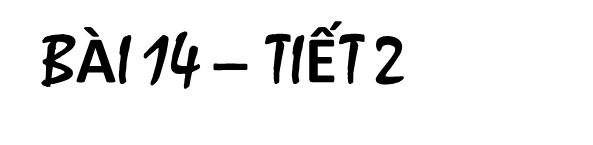 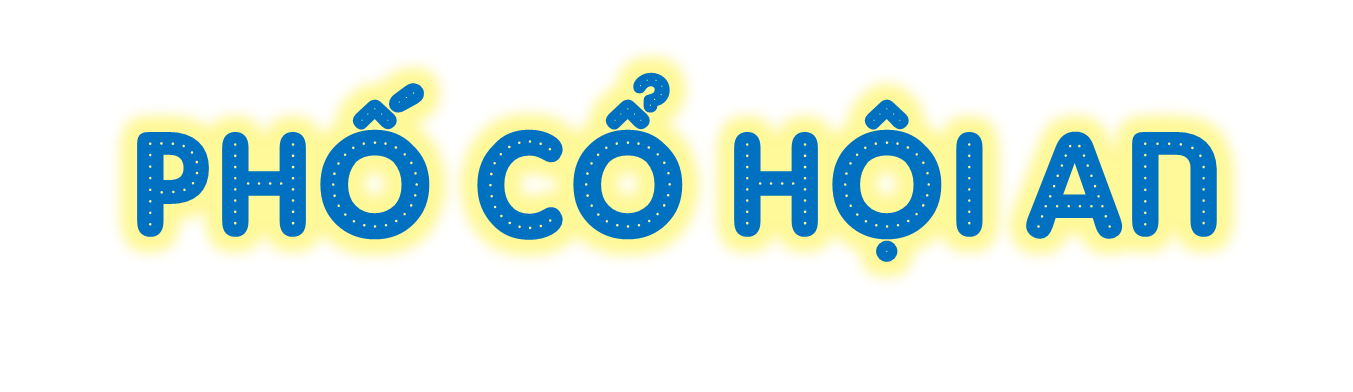 [Speaker Notes: Thiết kế: Hương Thảo – Zalo 0972115126. Các nick khác đều là giả mạo]
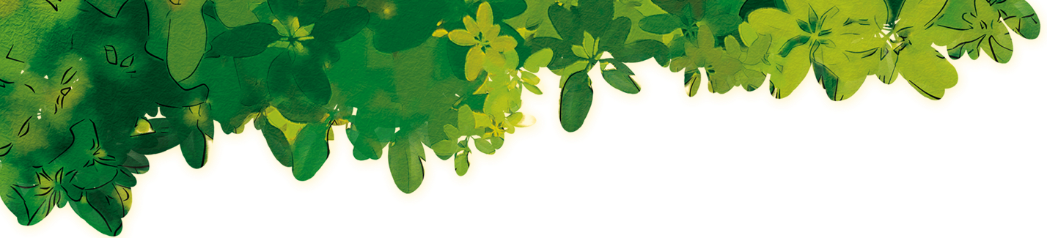 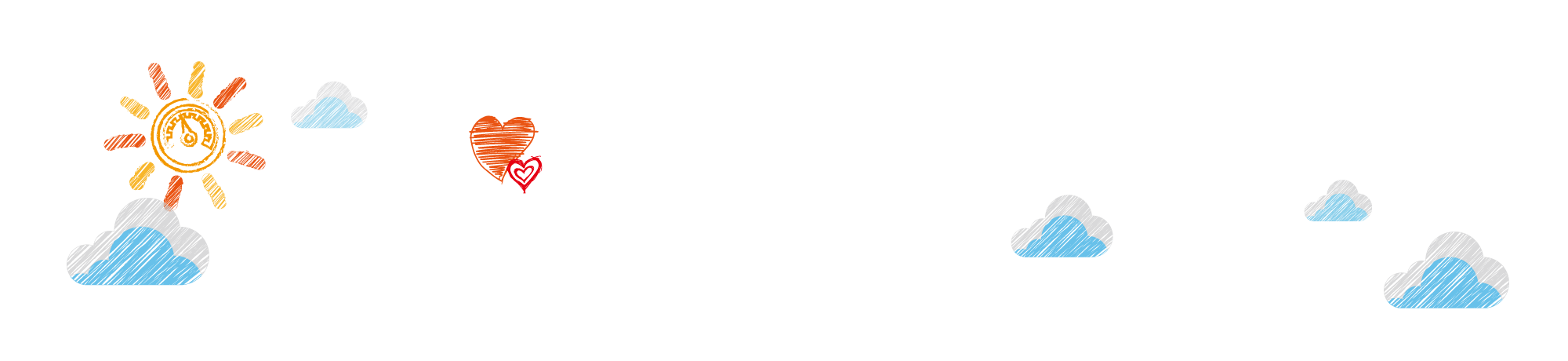 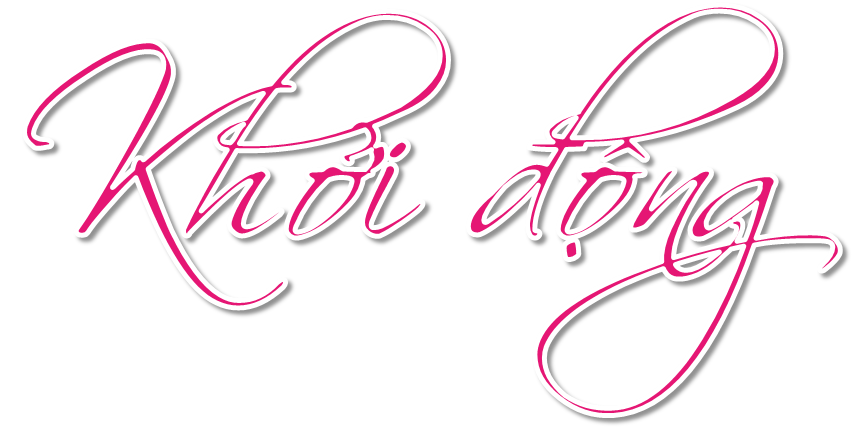 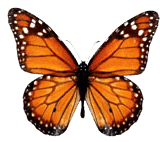 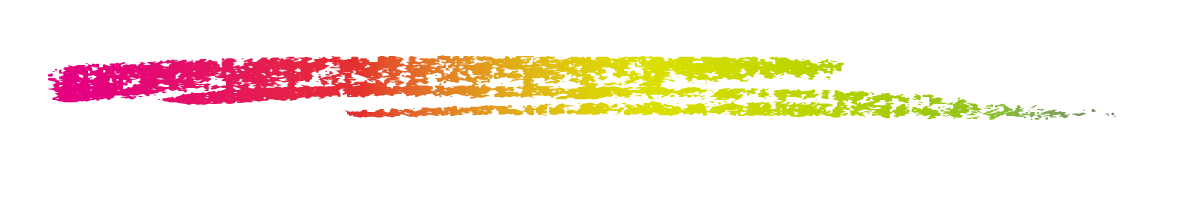 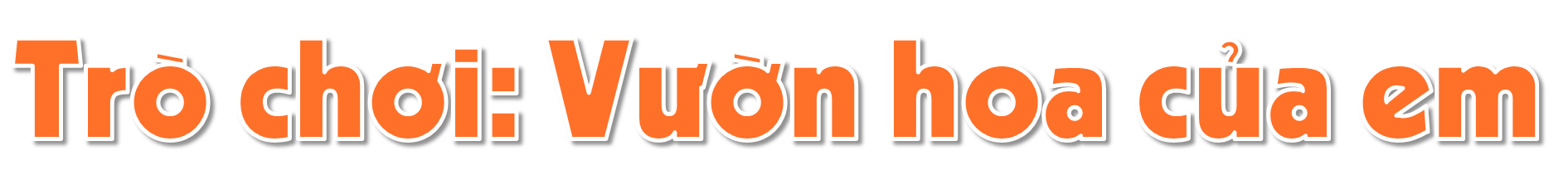 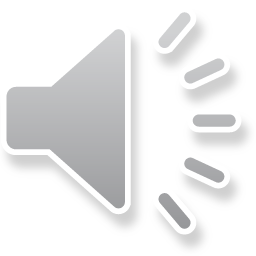 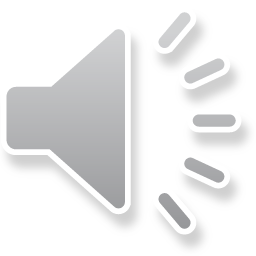 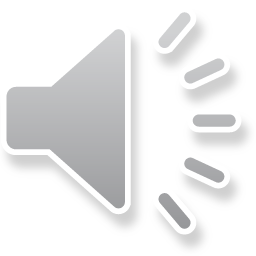 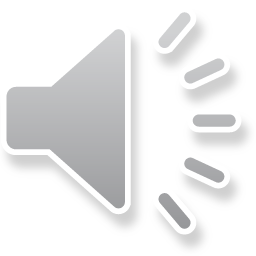 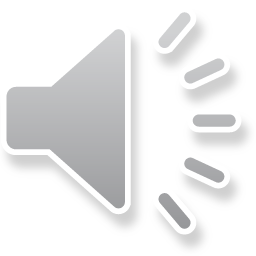 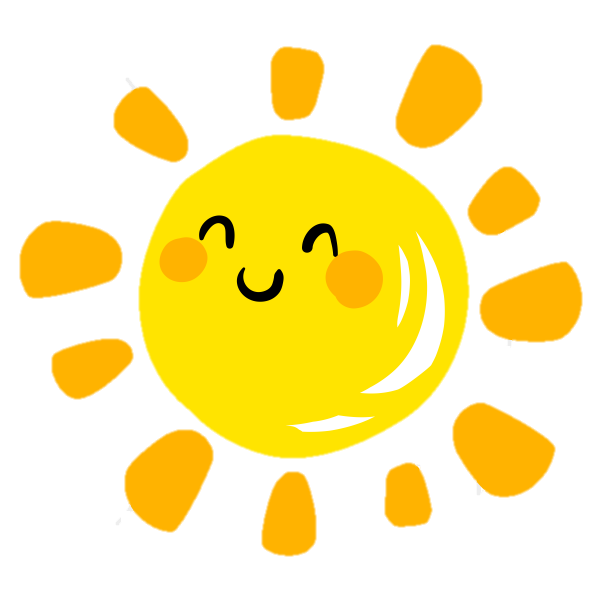 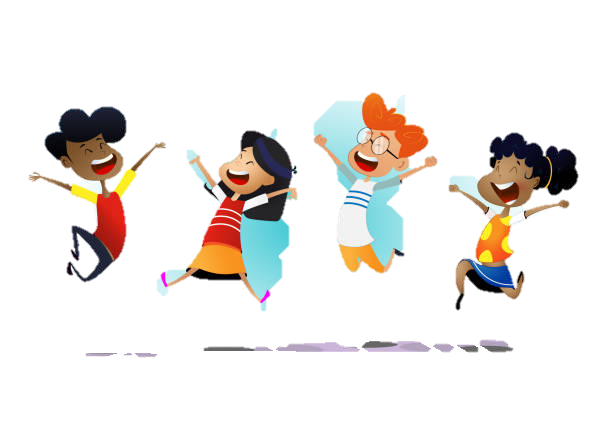 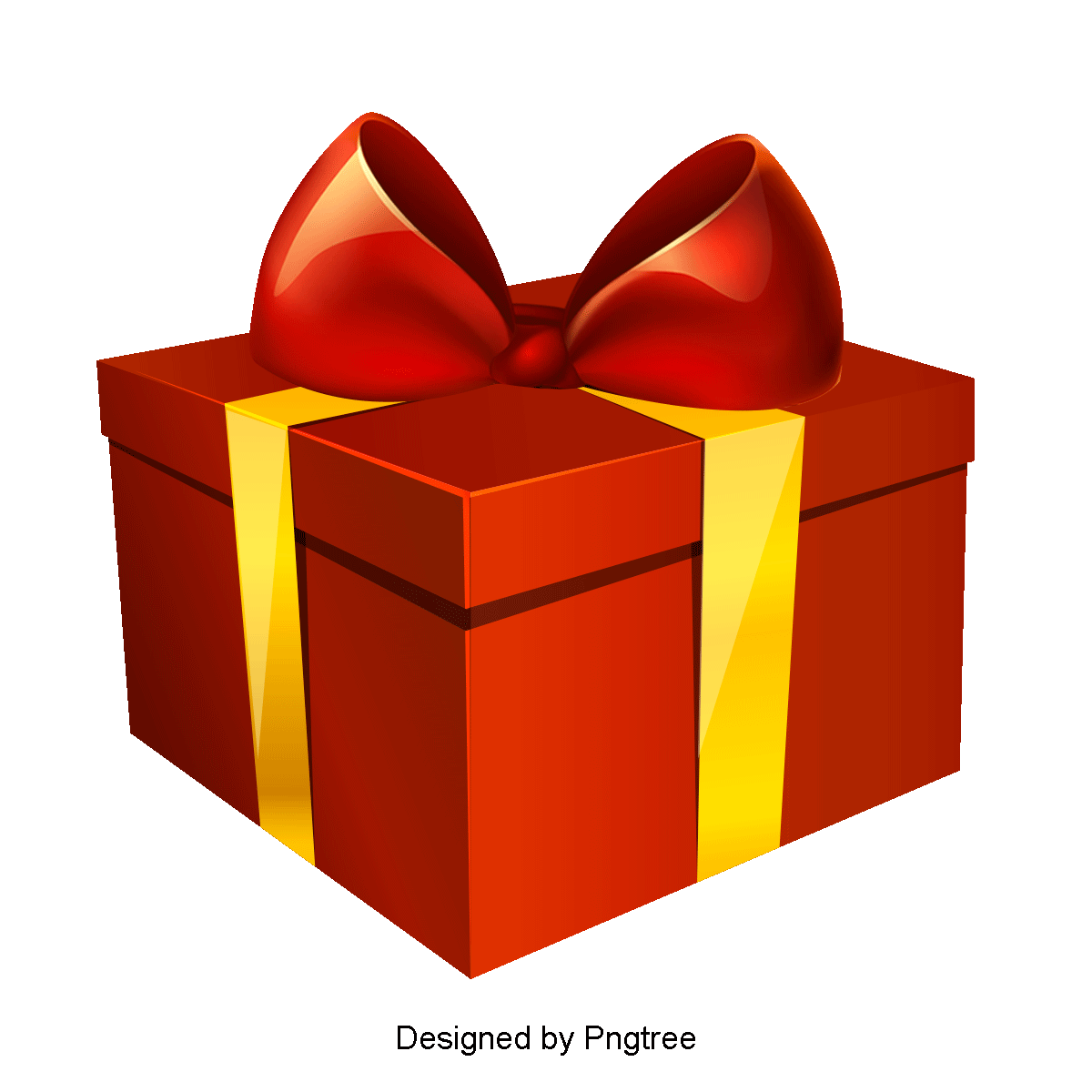 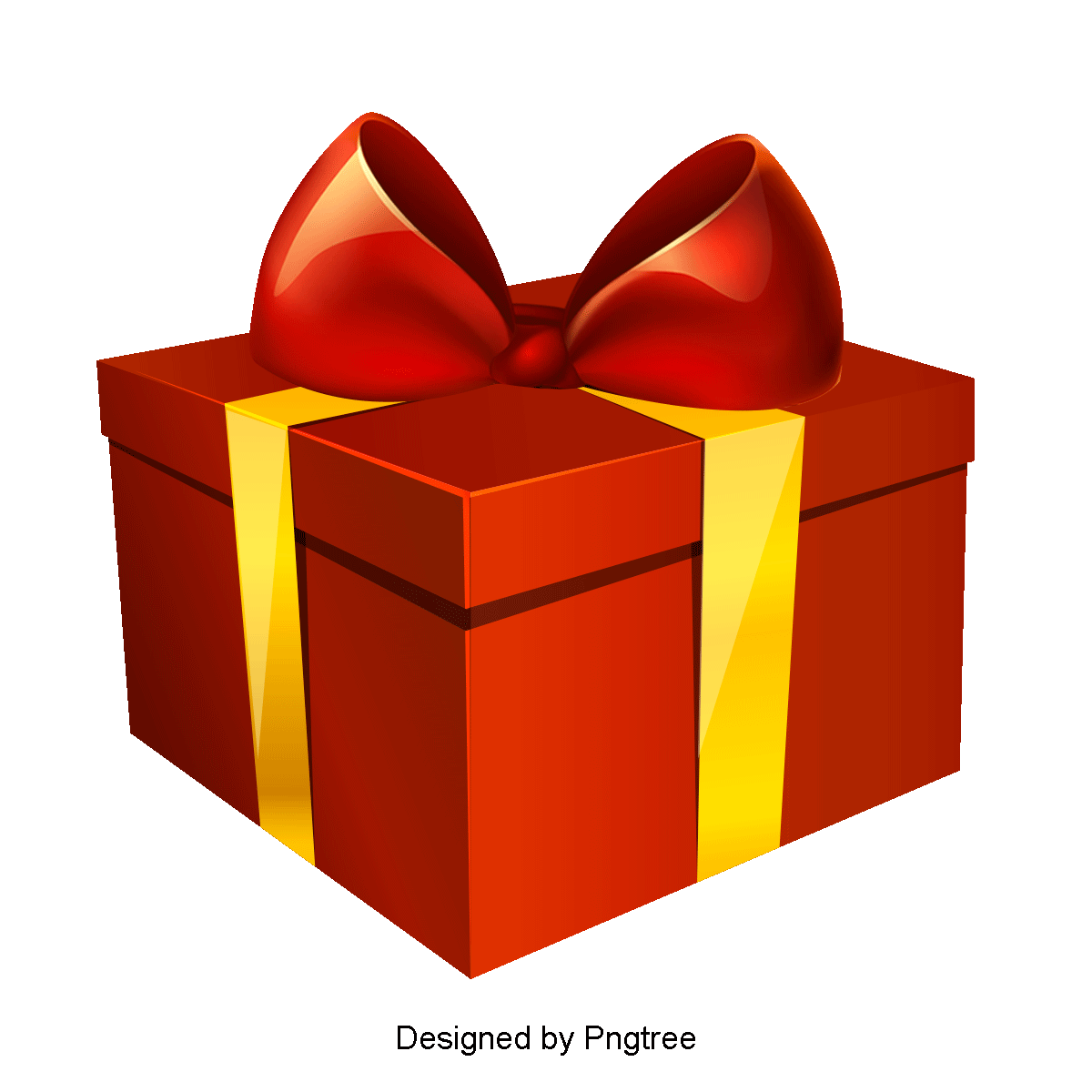 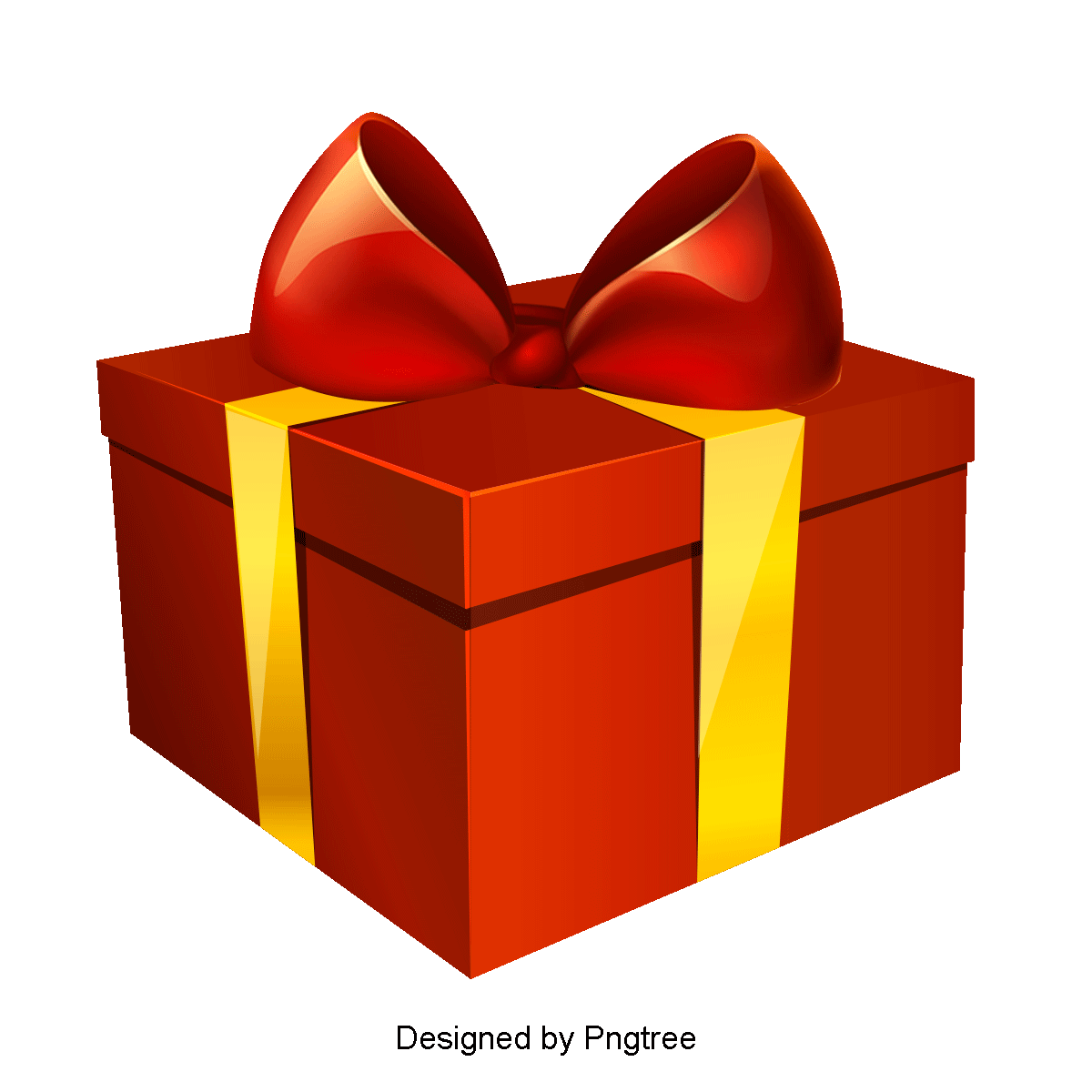 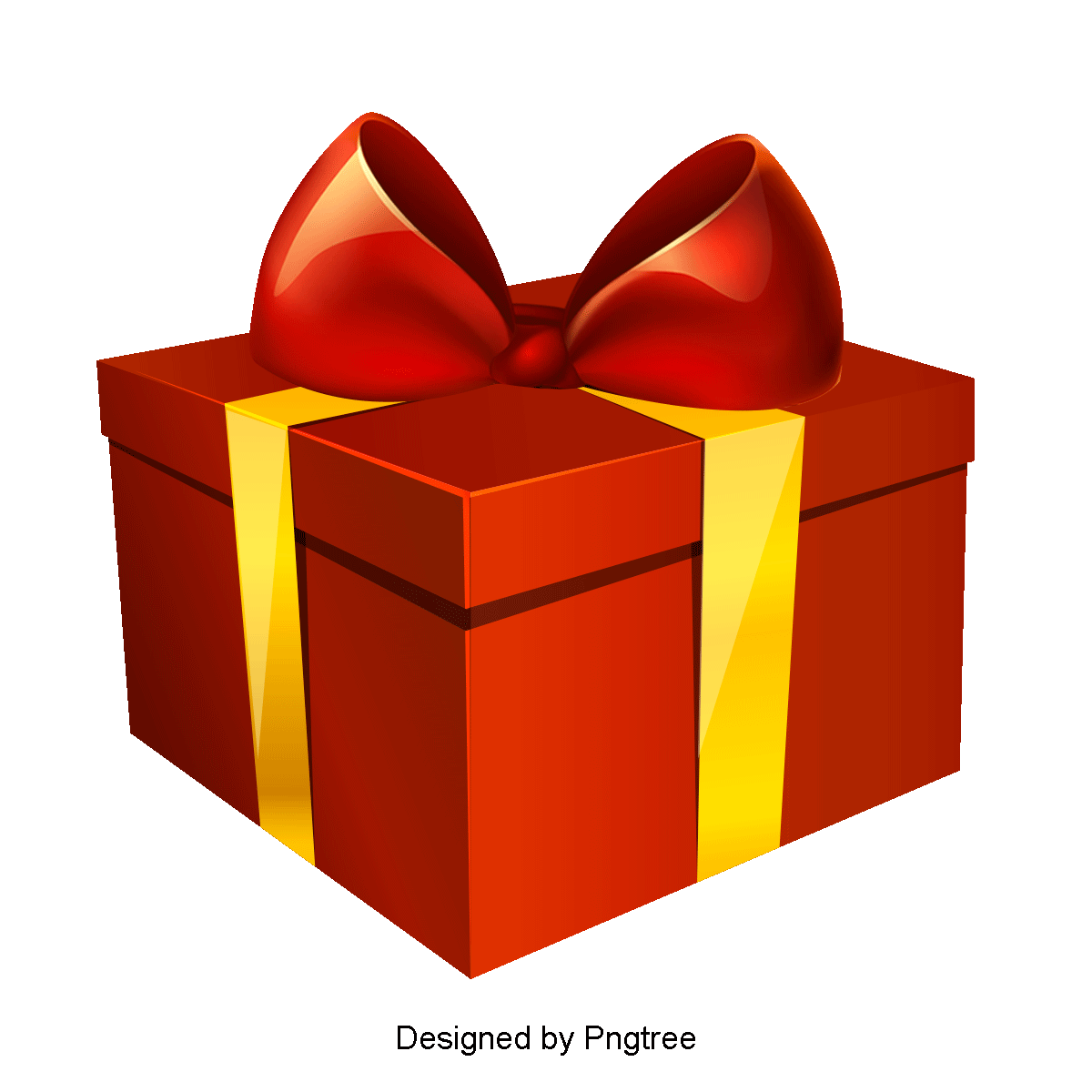 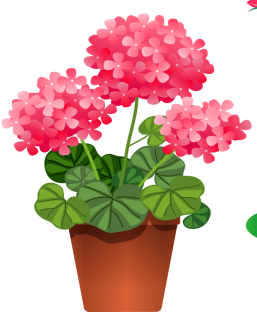 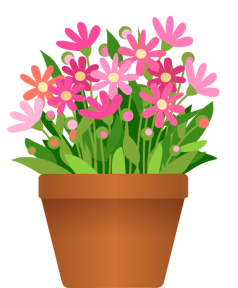 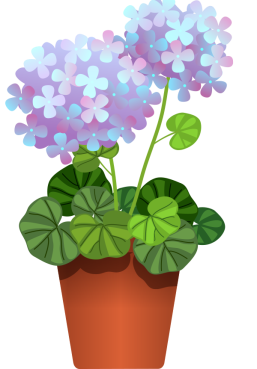 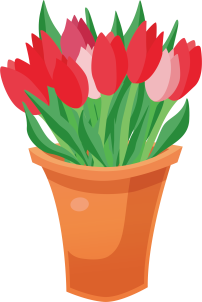 [Speaker Notes: Chọn quà qua câu hỏi.
Chọn mặt trời ra chiến thắng.
Chọn mũi tên đến bài mới]
1. Phố cổ Hội An thuộc tỉnh nào sau đây?
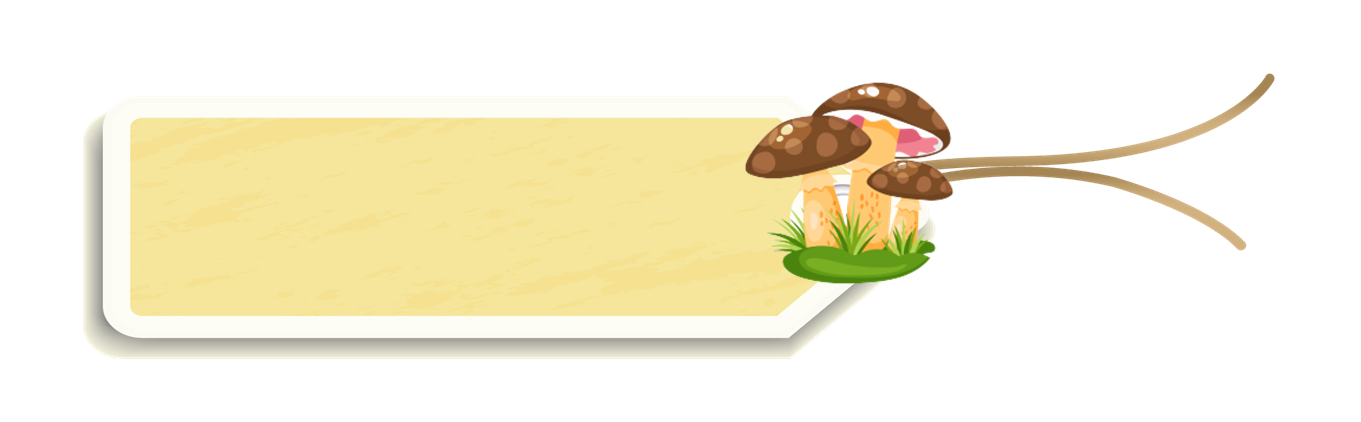 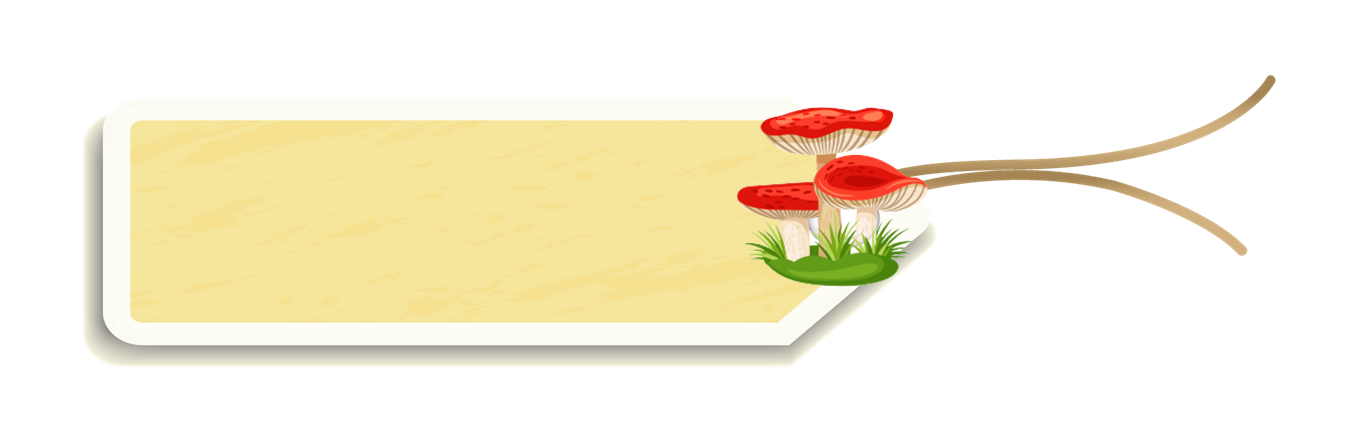 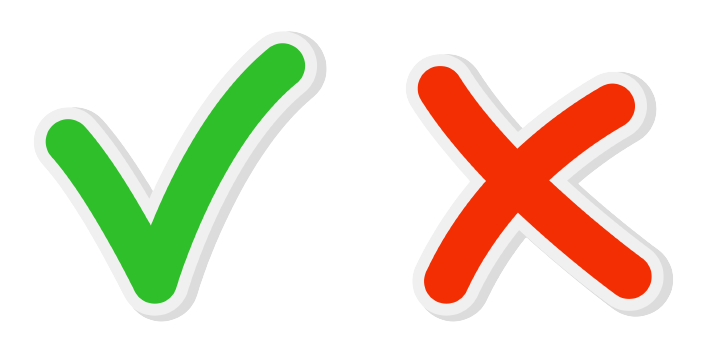 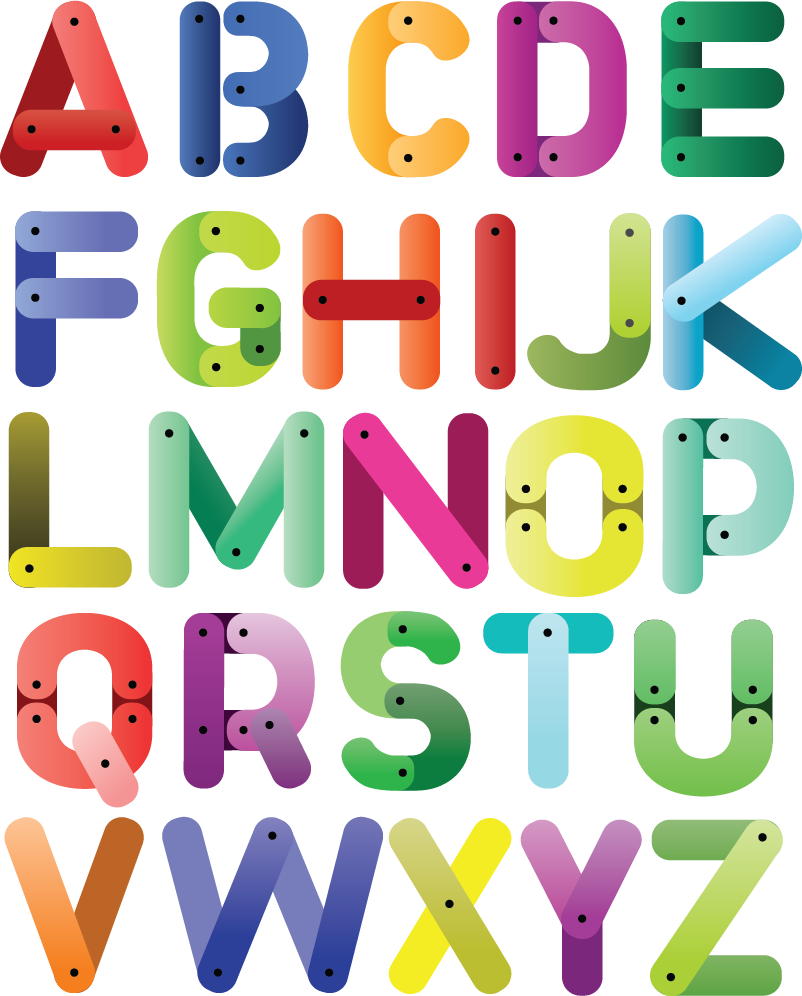 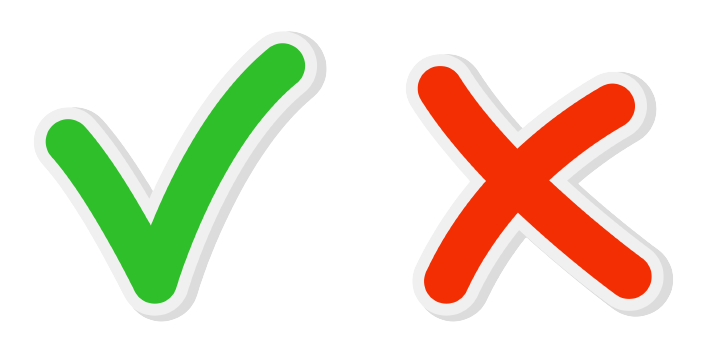 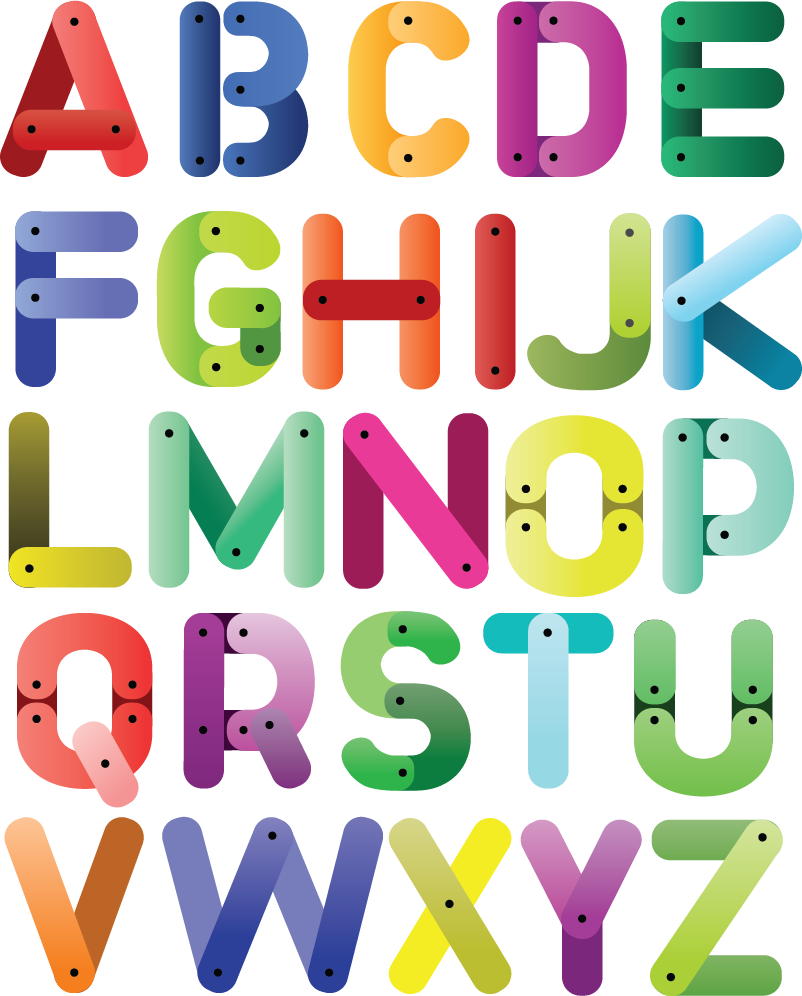 Huế
Quảng Nam
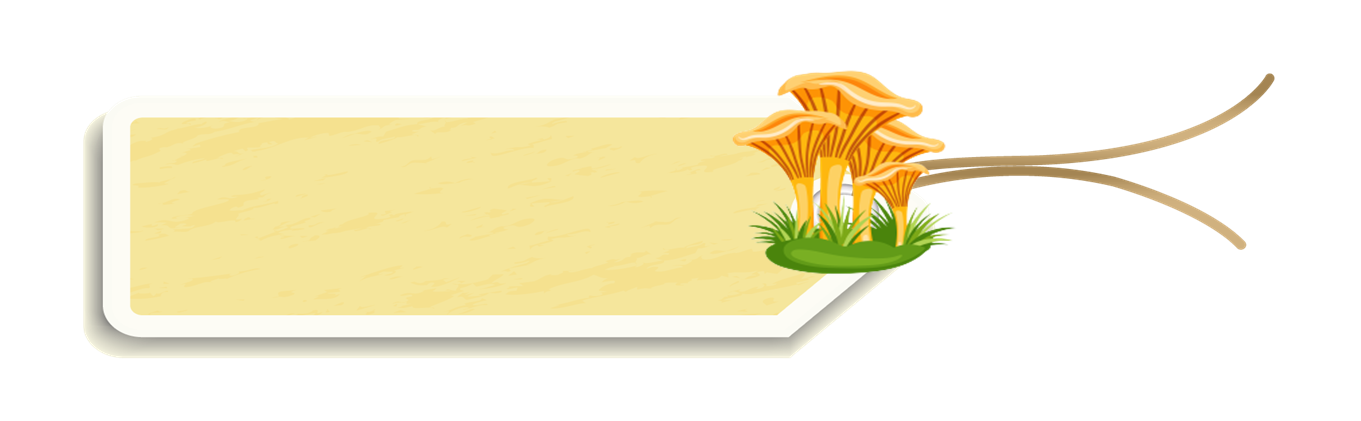 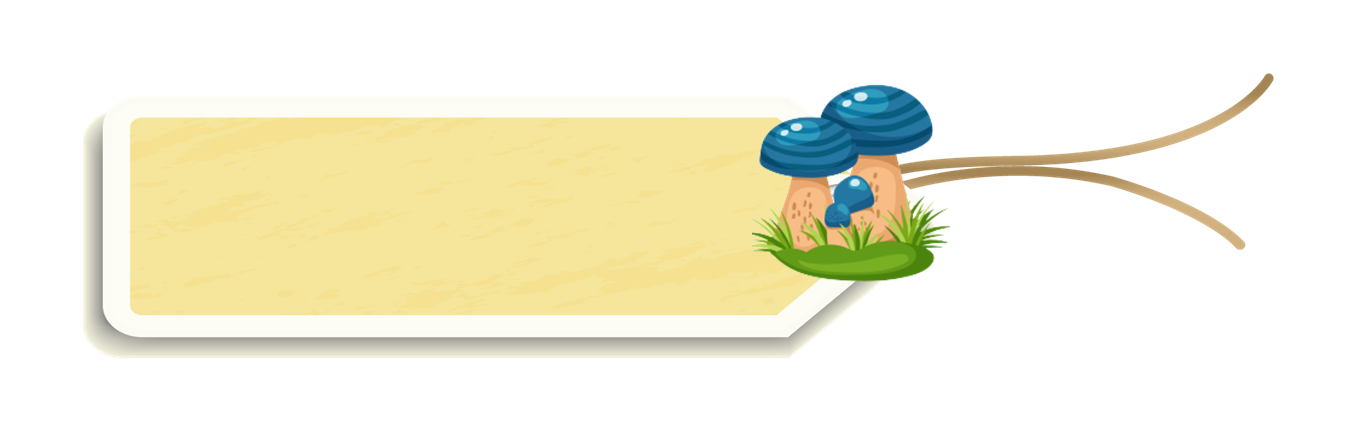 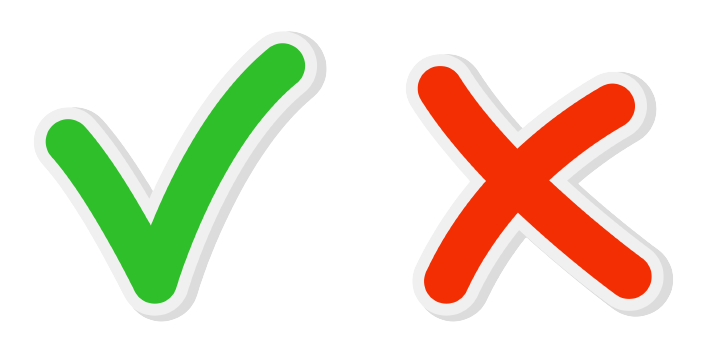 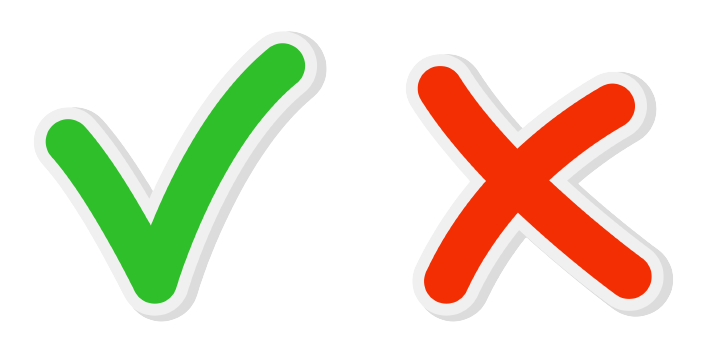 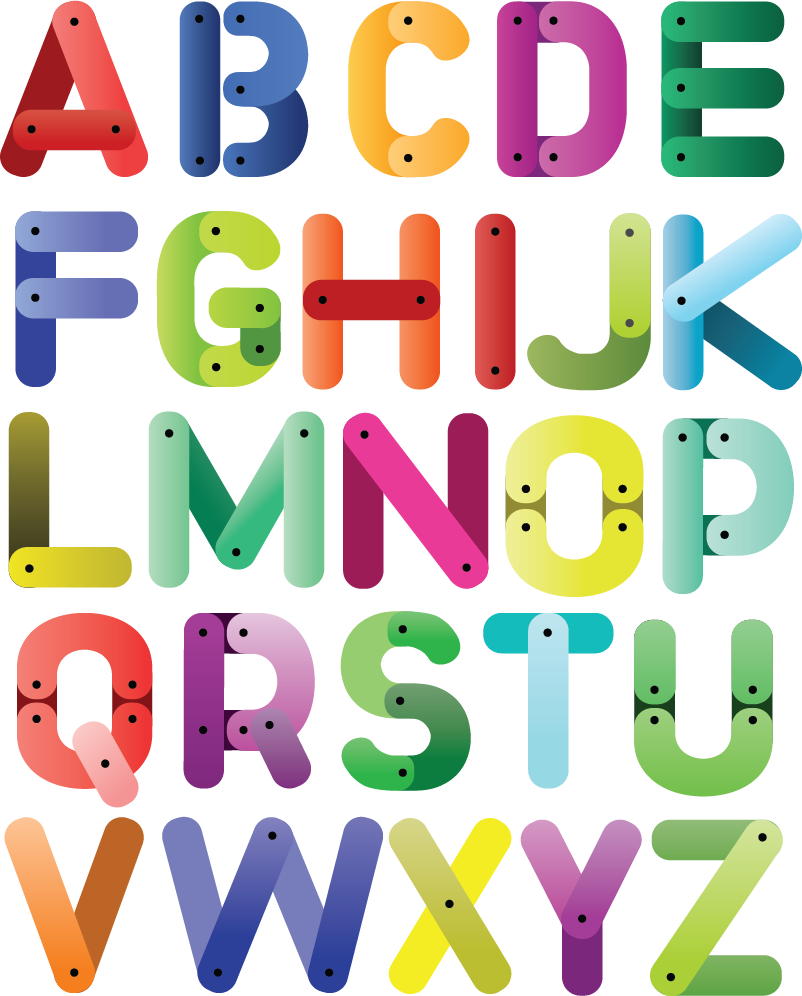 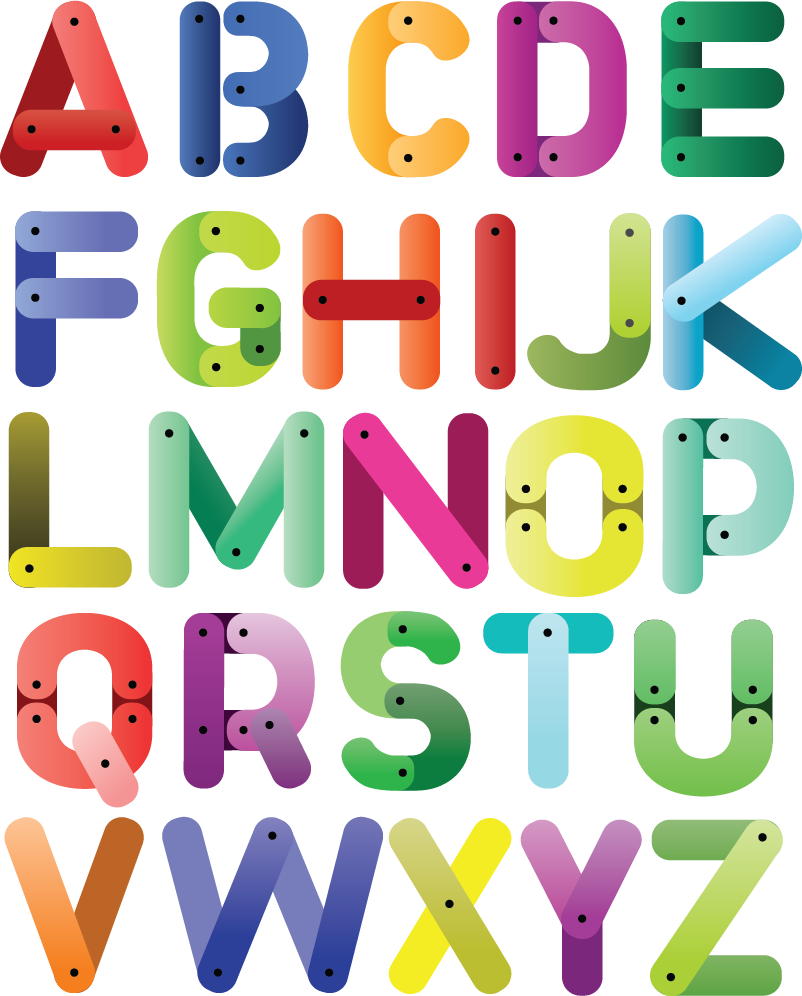 o
Quảng Bình
Đà Nẵng
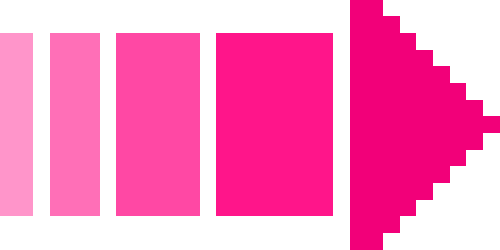 [Speaker Notes: Chọn bông hoa về trang quà.]
2. Biểu tượng của thành phố Hội An là?
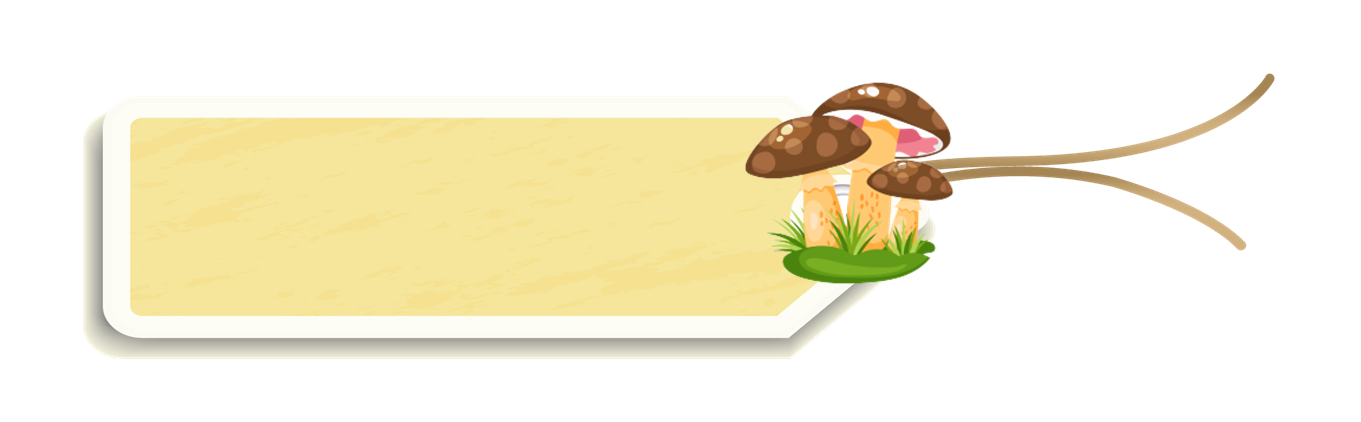 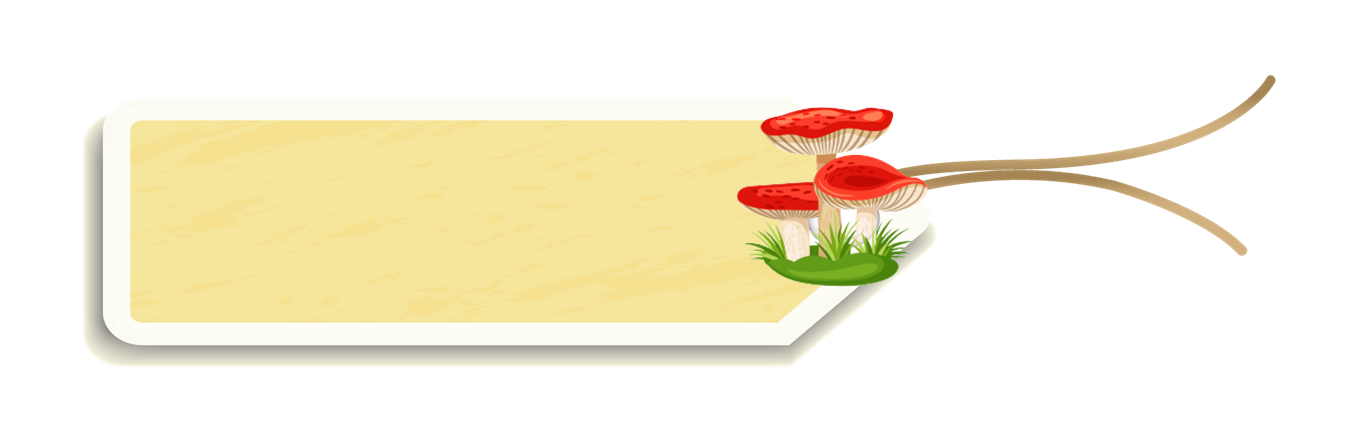 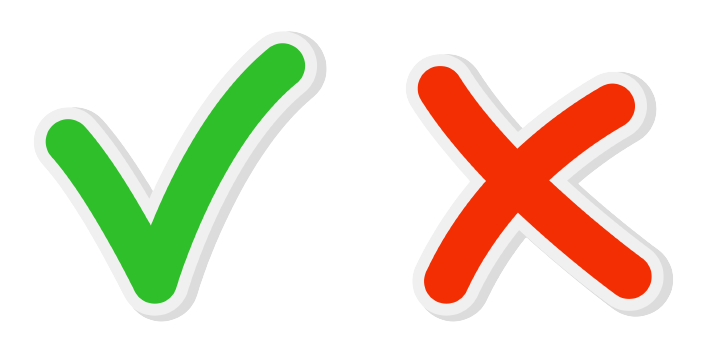 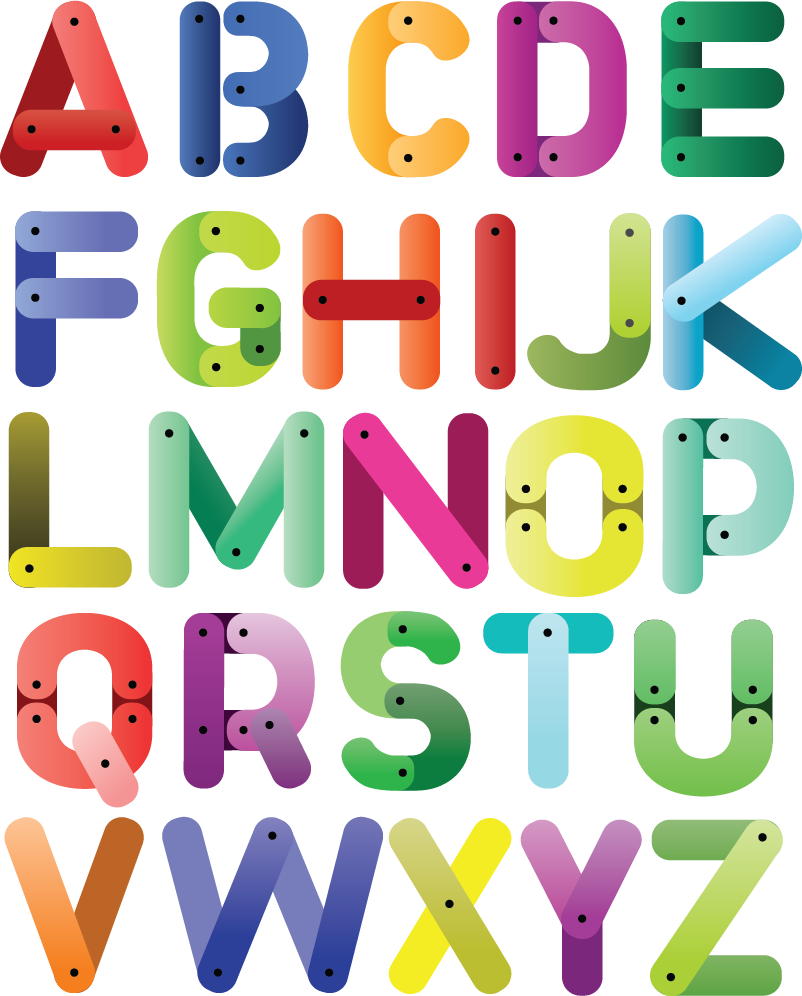 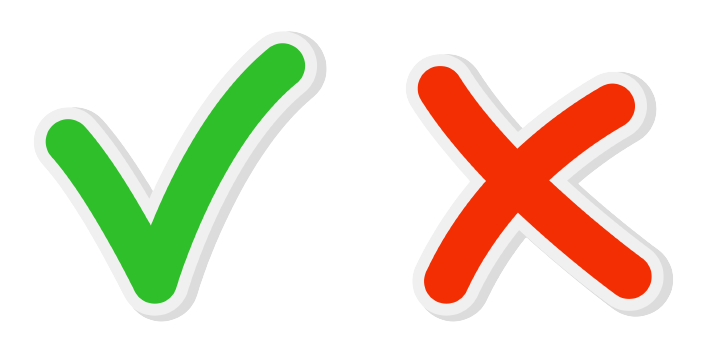 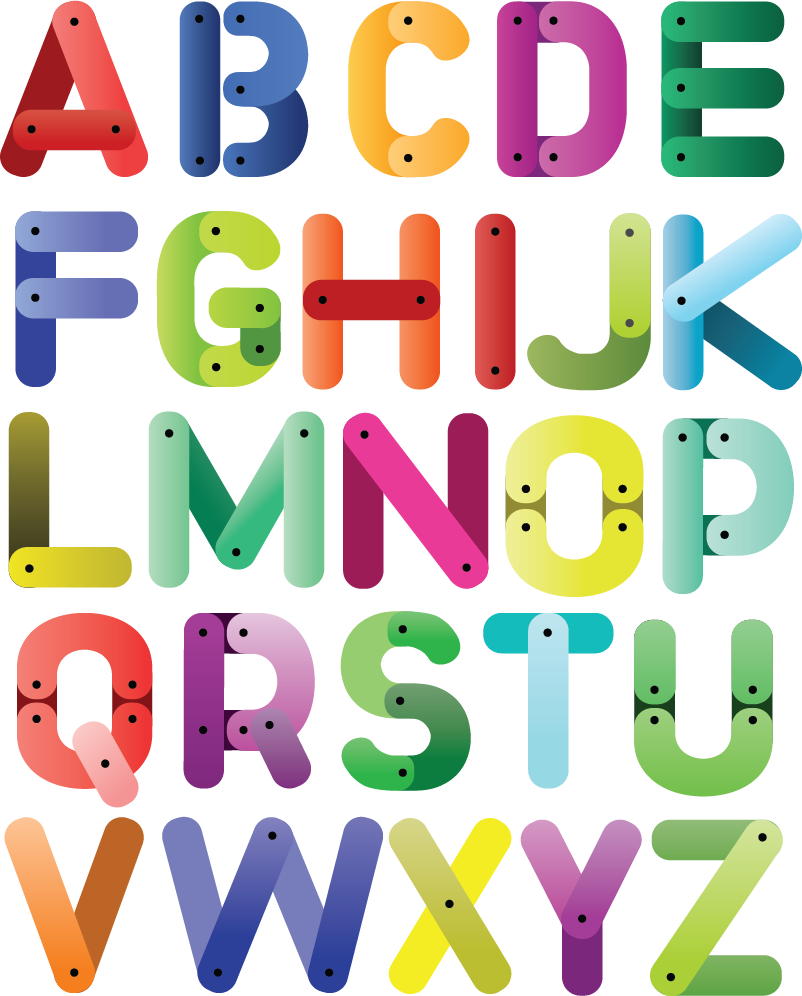 Nhà cổ Phùng Hưng
Chùa Cầu
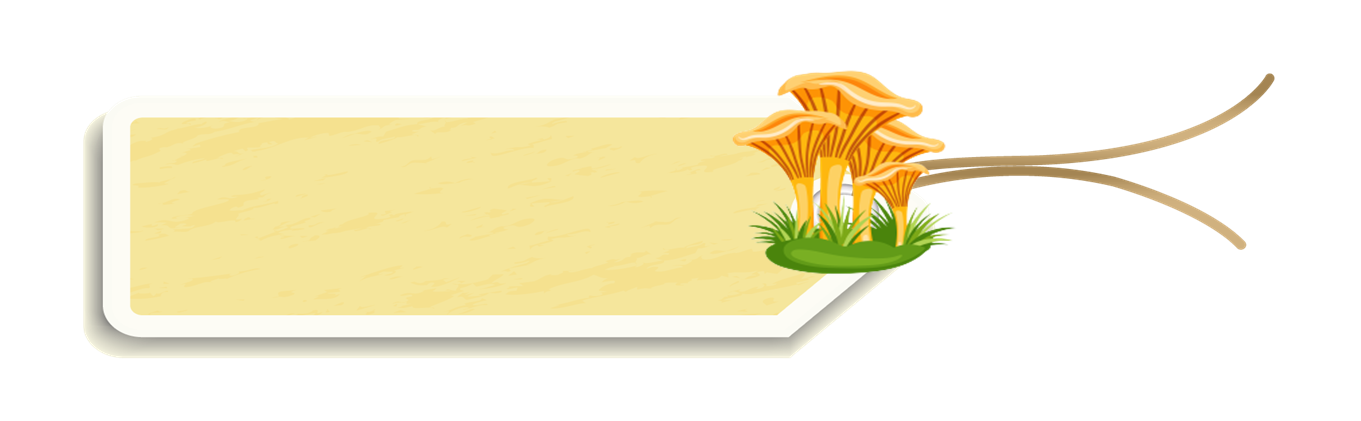 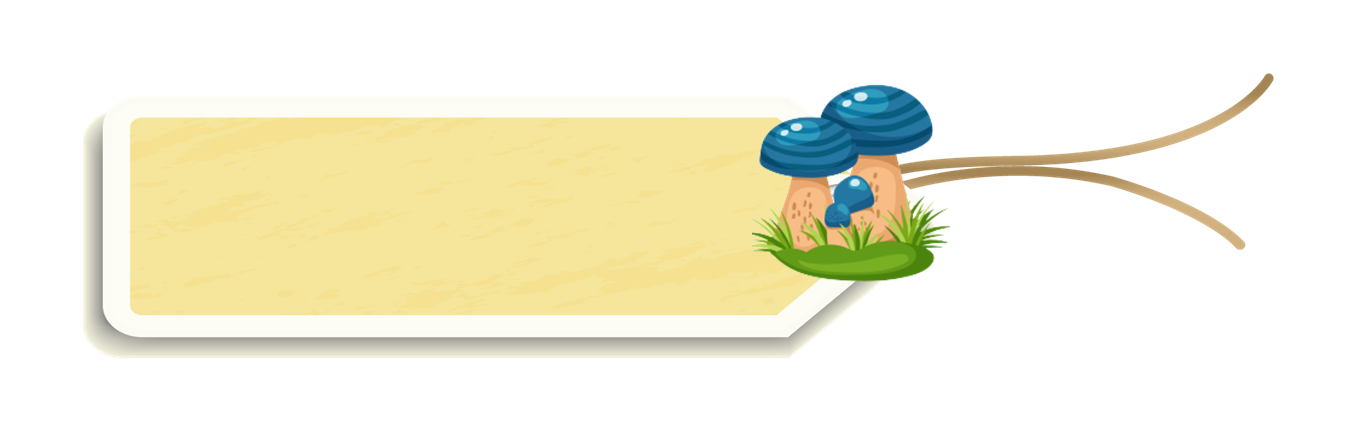 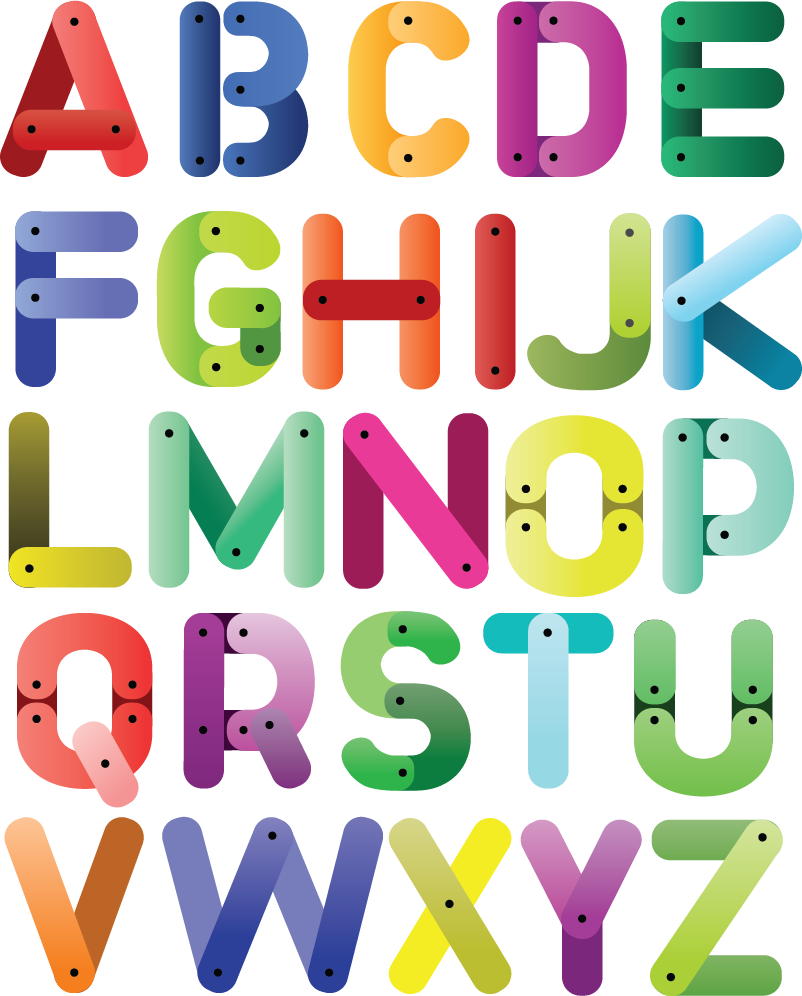 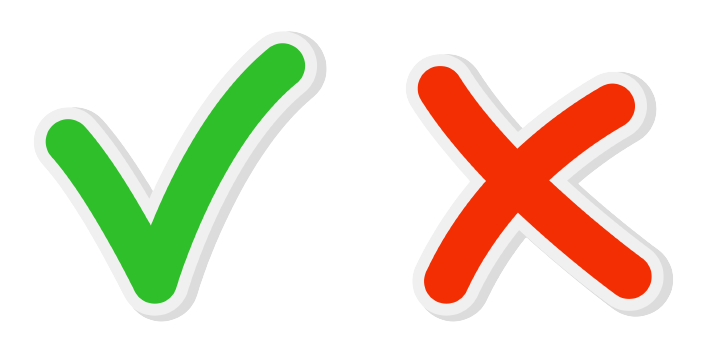 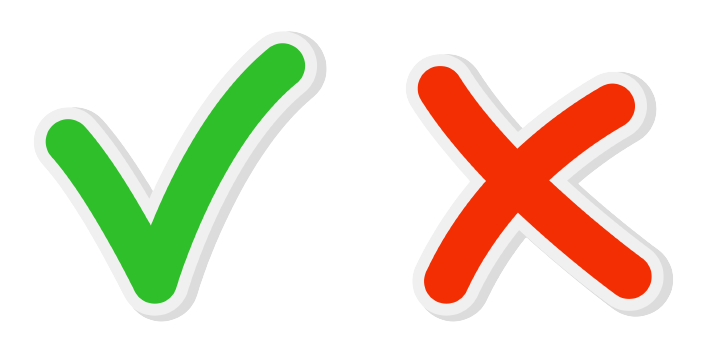 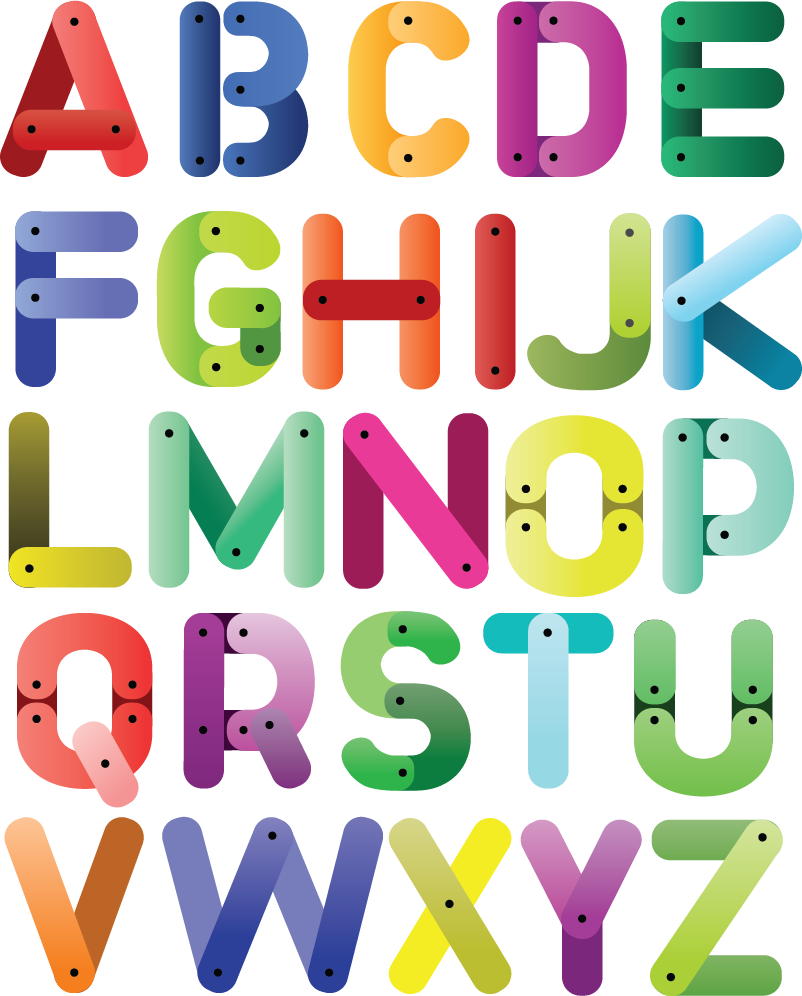 Hội quán Phúc Kiến
Sông Thu Bồn
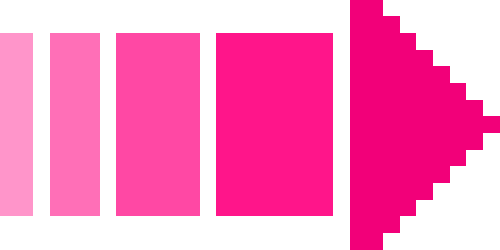 [Speaker Notes: Chọn vào vòng tròn đáp án ra kết quả.
Chọn bông hoa về trang quà.]
Câu 3: Em mô tả kiến trúc nổi bật của Hội quán Phúc Kiến ở phố cổ Hội An?
Kiến trúc bề thế, sang trọng, chạm khắc tinh sảo, sống động, màu sắc sặc sỡ, ...
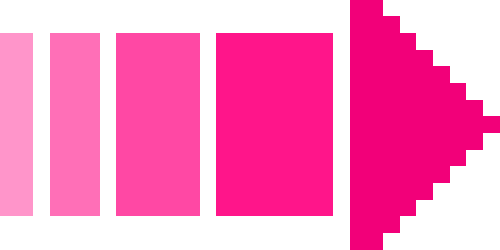 [Speaker Notes: Chọn vào vòng tròn đáp án ra kết quả.
Chọn bông hoa về trang quà.]
Câu 4: Em mô tả kiến trúc nổi bật của chùa Cầu ở phố cổ Hội An?
Chùa cầu bắc qua con lạch nhỏ; chùa và cầu gắn với nhau thành một thể thống nhất; ba hệ mái tương ứng với ba phần cầu,...
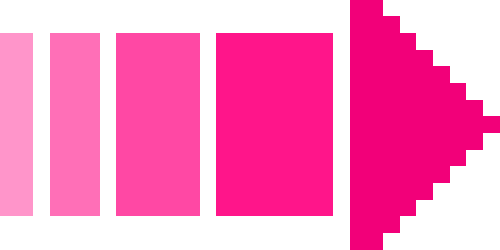 [Speaker Notes: Chọn bông hoa về trang quà.]
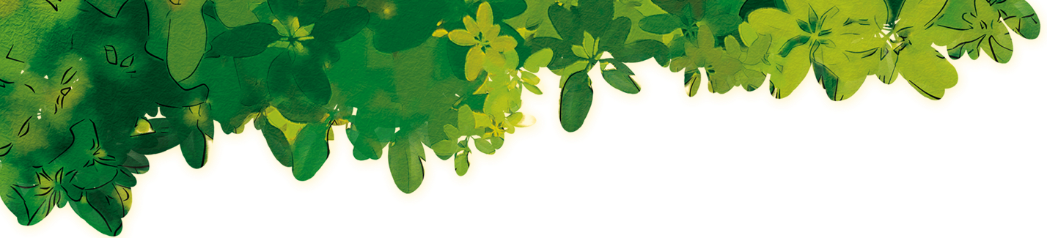 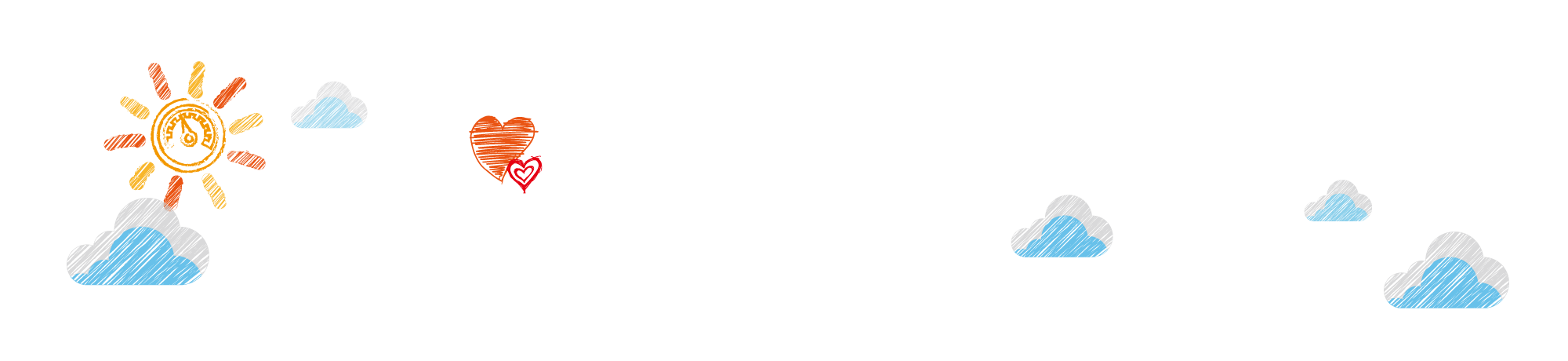 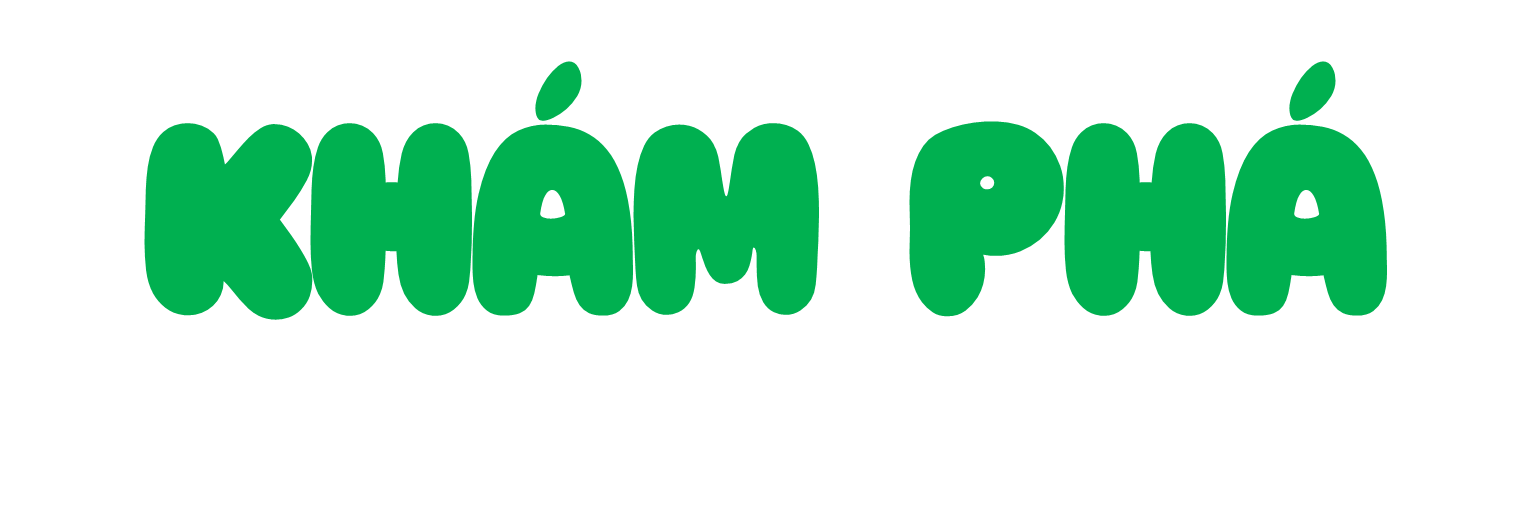 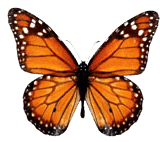 [Speaker Notes: Thiết kế: Hương Thảo – Zalo 0972115126. Các nick khác đều là giả mạo]
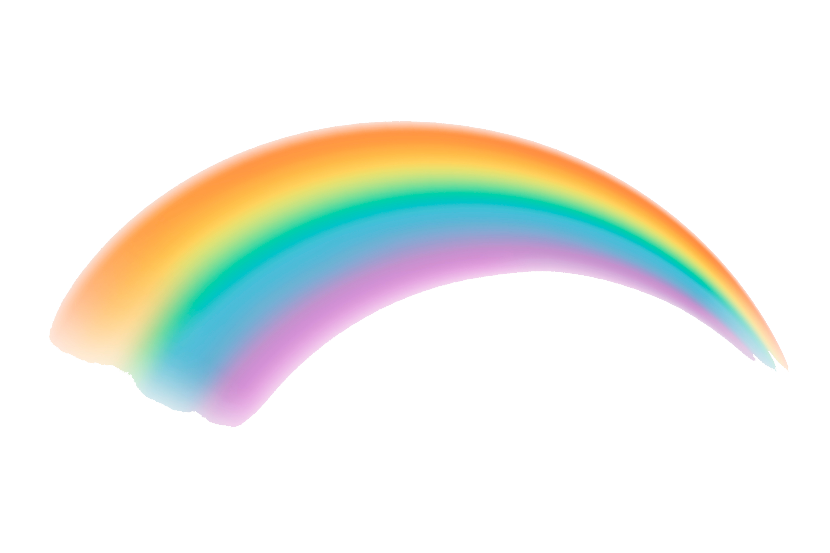 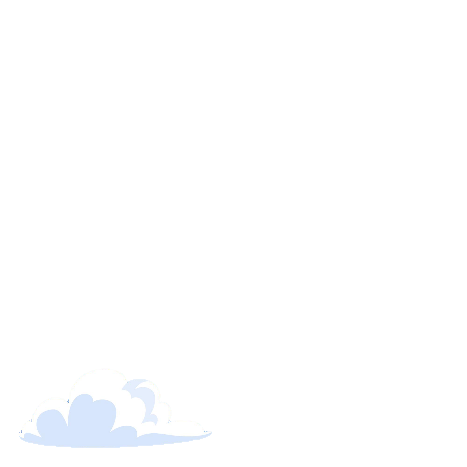 Hoạt động 1. Một số biện pháp bảo tồn và phát huy giá trị phố cổ Hội An
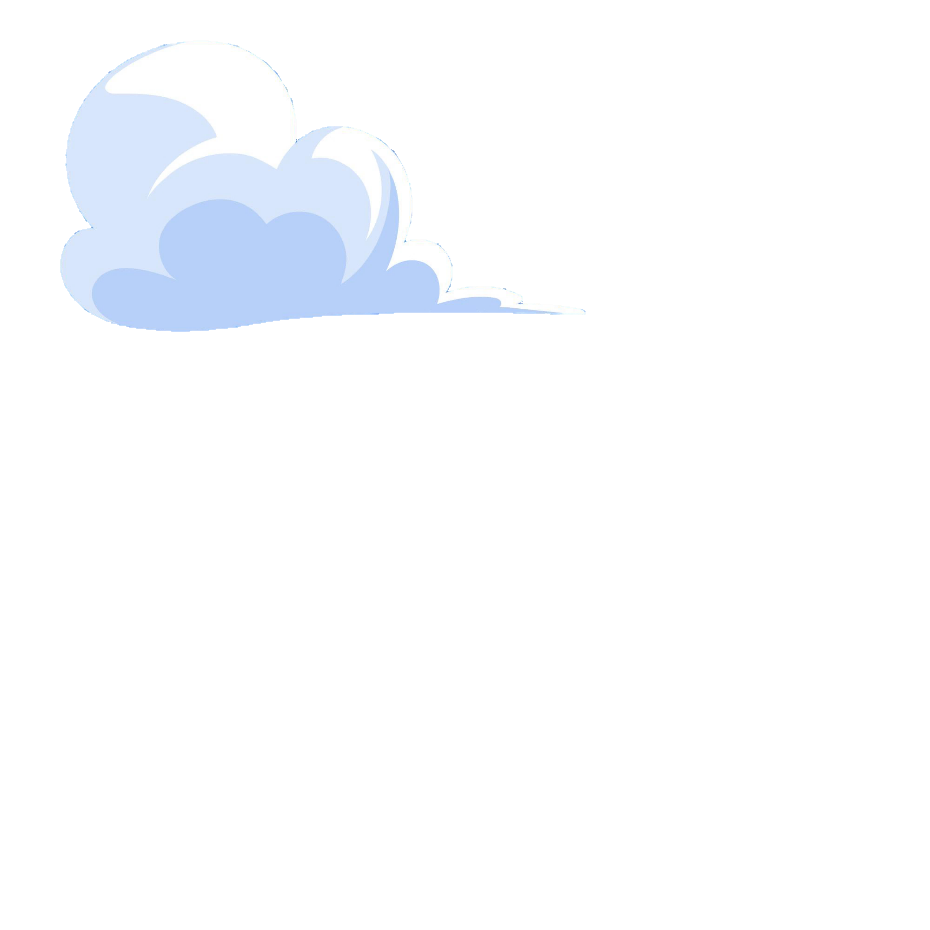 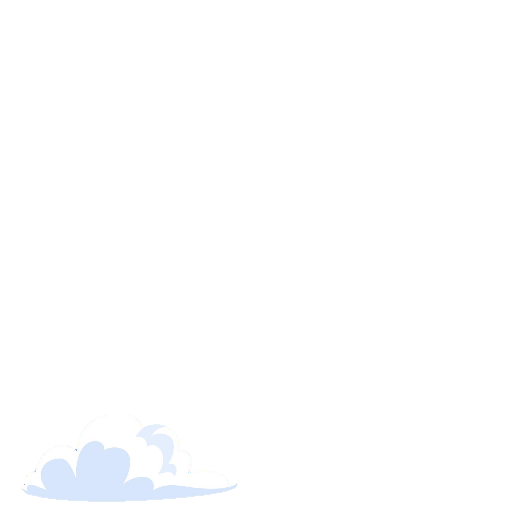 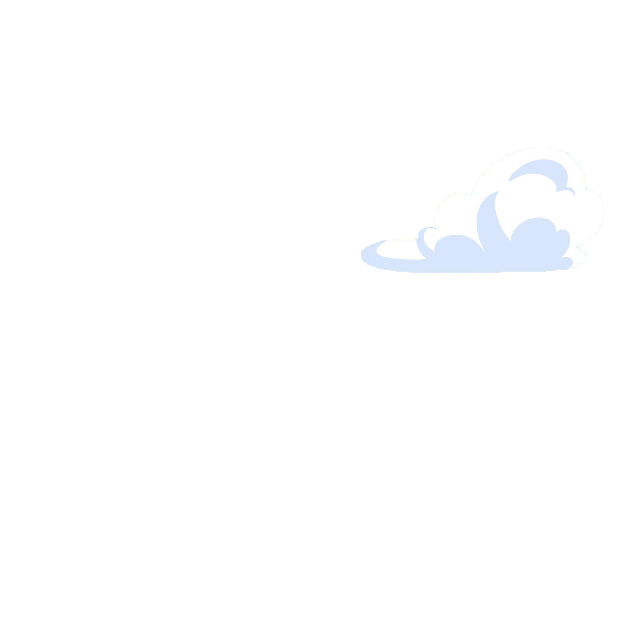 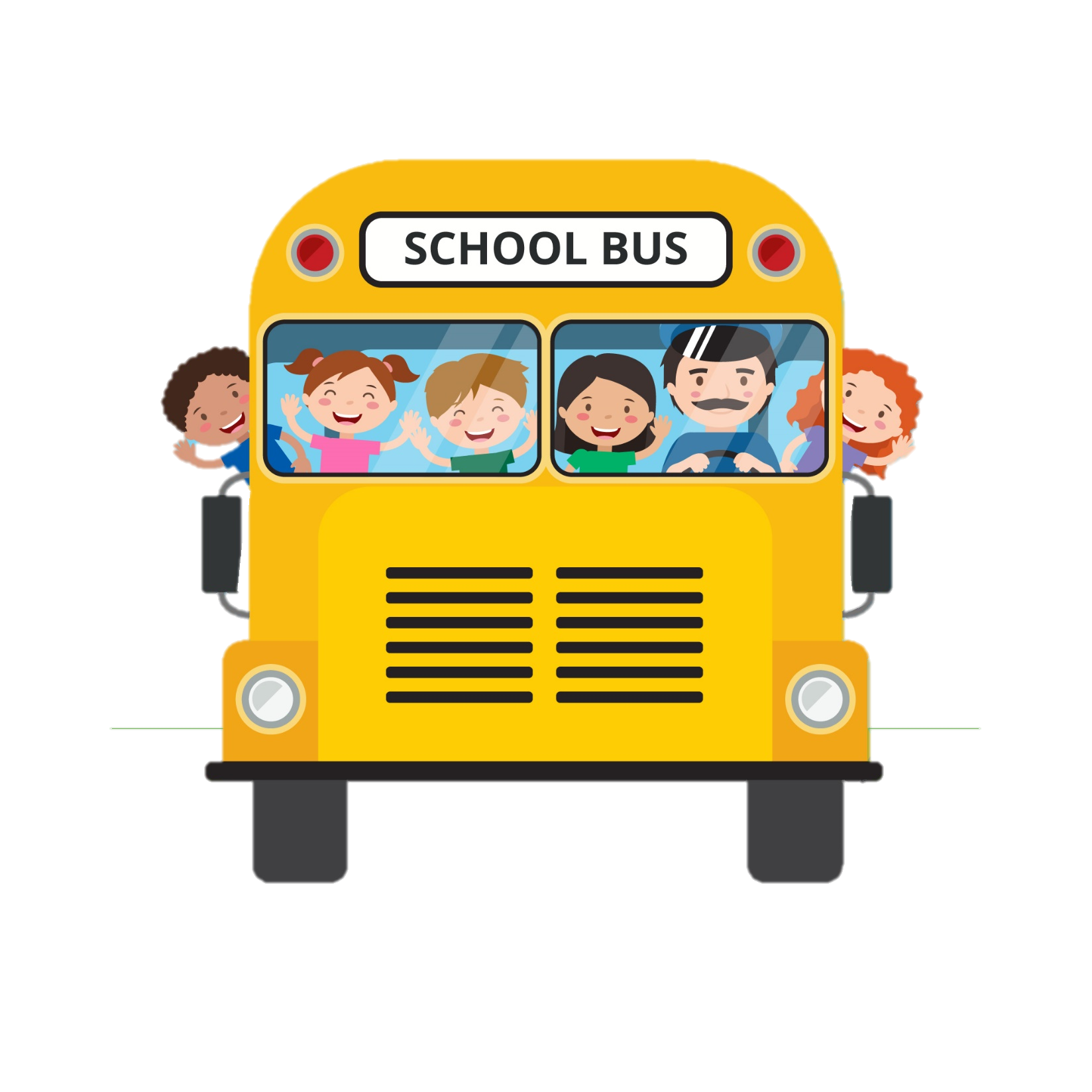 [Speaker Notes: Thiết kế: Hương Thảo – Zalo 0972115126. Các nick khác đều là giả mạo]
Đọc thông tin và quan sát các hình 6, 7, em hãy đề xuất một số biện pháp bảo tồn và phát huy giá trị phố cổ Hội An.
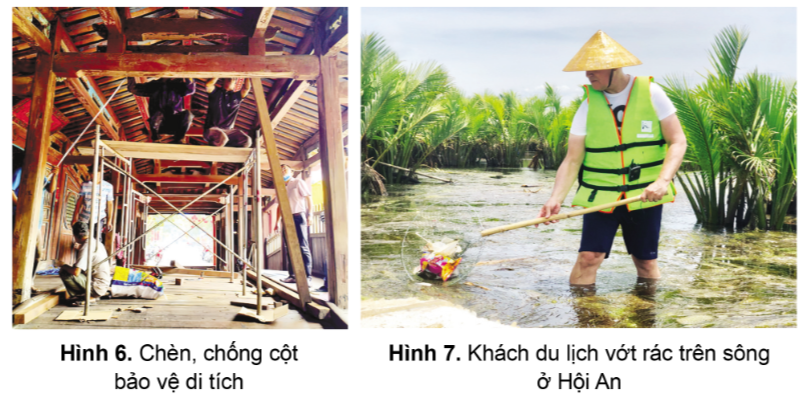 Một số biện pháp bảo tồn và phát huy giá trị phố cổ Hội An
Trùng tu, tôn tạo di tích song song với việc bảo đảm nguyên gốc kiến trúc, cấu trúc cổ, tránh làm biến dạng di tích;
Tích cực tuyên truyền, quảng bá vẻ đẹp của phố cổ Hội An,…
Xây dựng không gian xanh bên trong và bao quanh phố cổ;
Xây dựng hệ thống xử lí rác hiện đại, nâng cao ý thức bảo vệ môi trường của cư dân, khách du lịch;
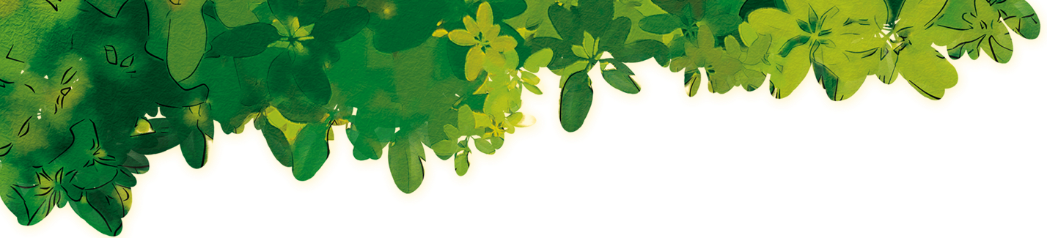 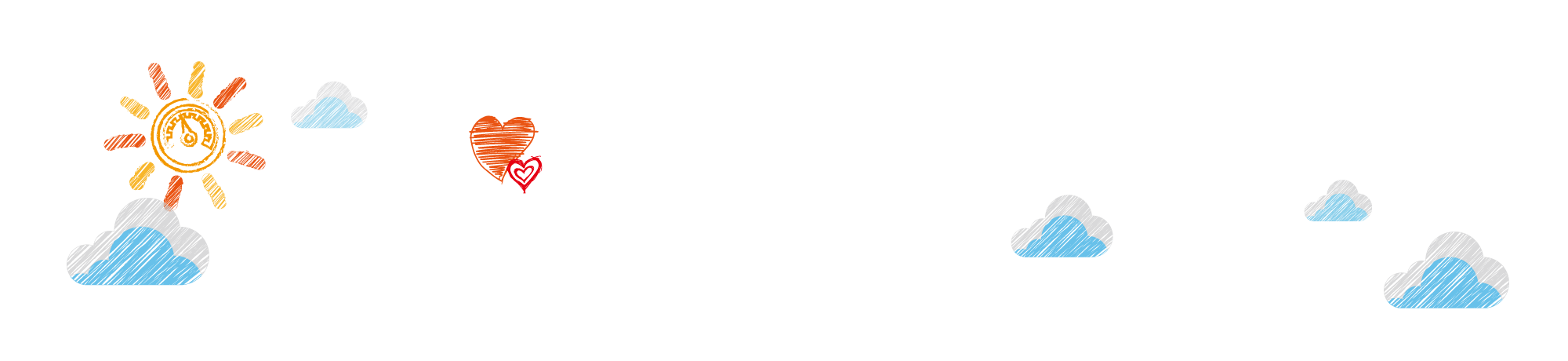 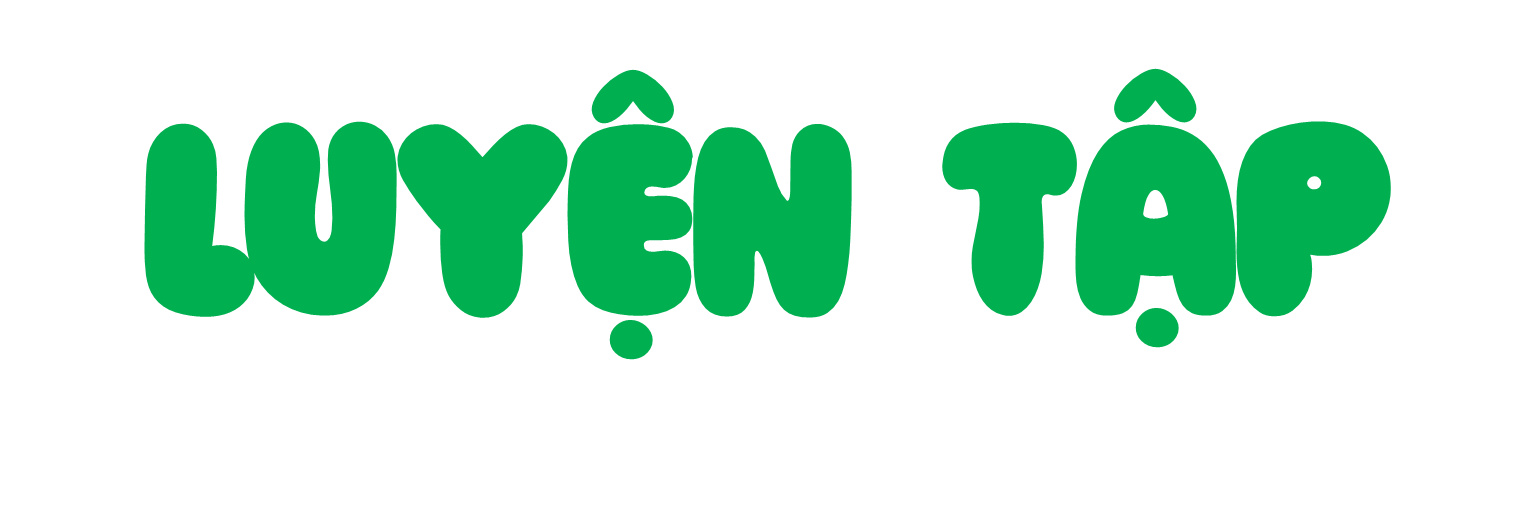 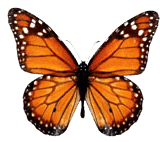 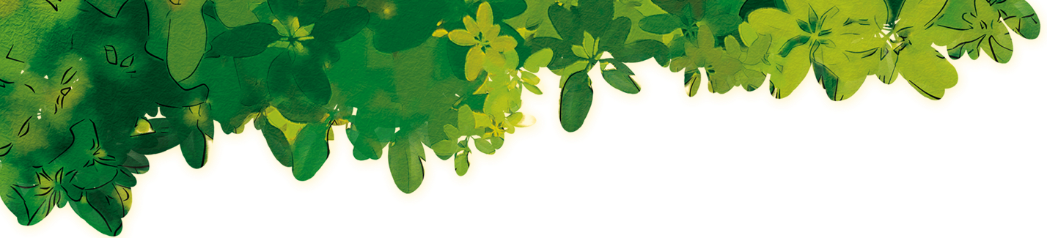 TRÒ CHƠI: 
AI NHANH HƠN
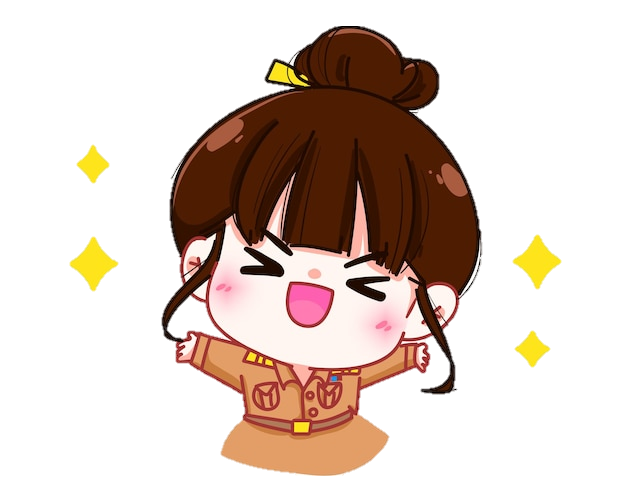 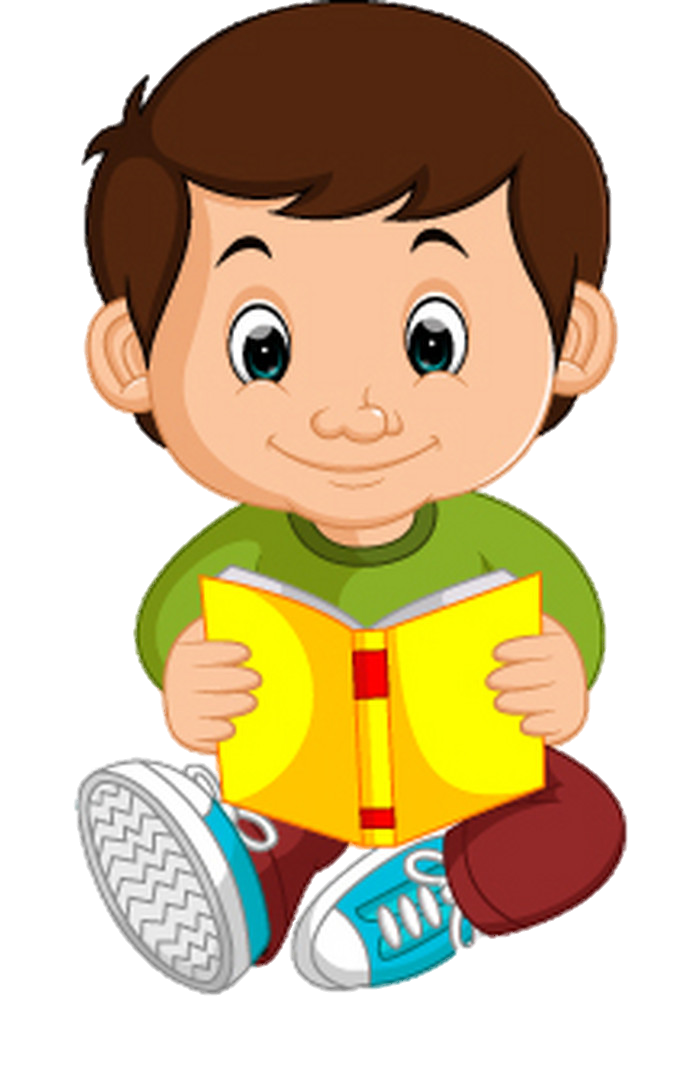 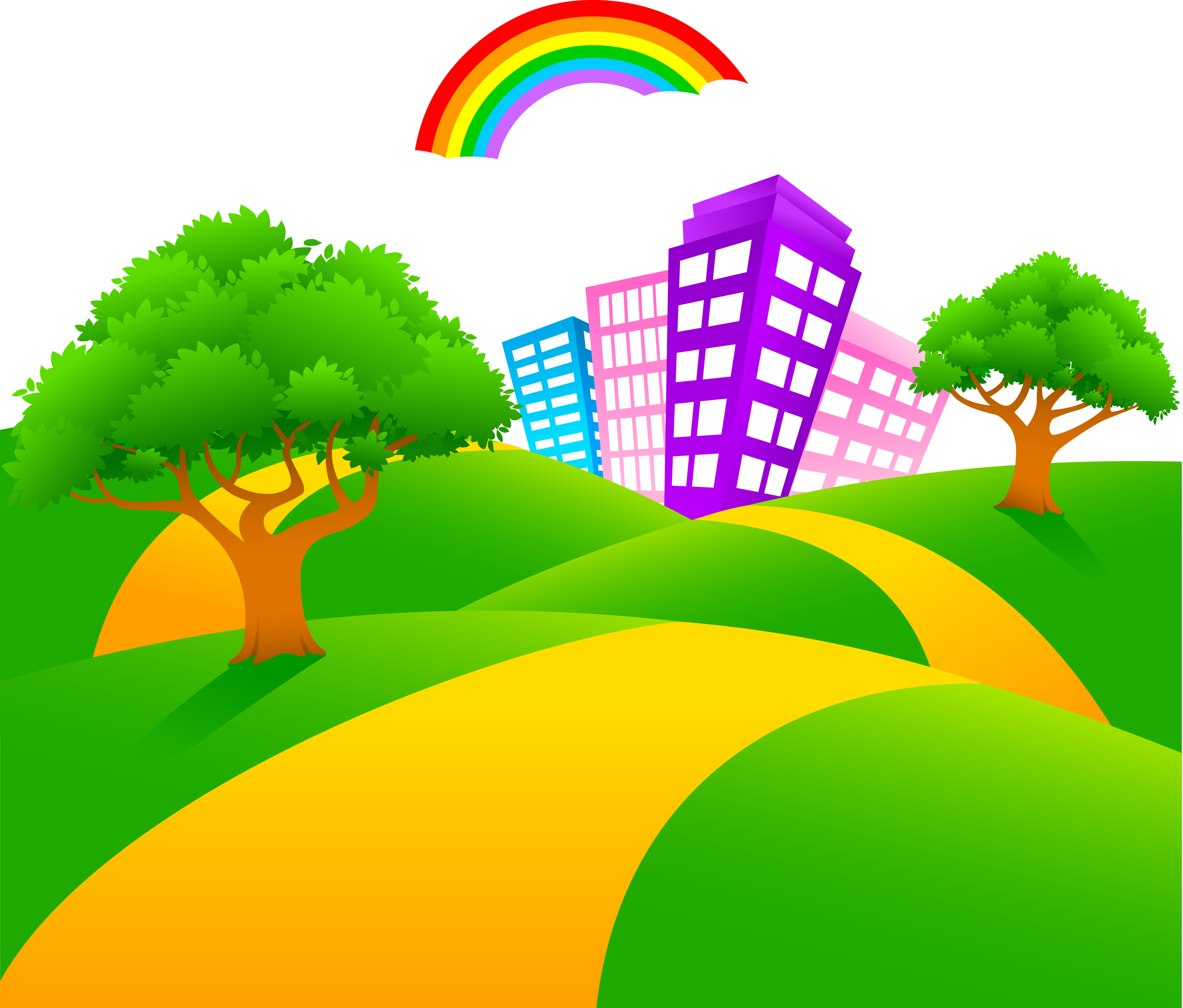 Luật chơi:
GV chia lớp thành 2 đội chơi, mỗi đội 6 bạn. GV phát thẻ có từ khóa đã in  sẵn cho HS.
HS có thời gian 3 phút  để dán bộ từ khoá vào bảng.
Đội nào nhanh hơn và đúng sẽ thắng.
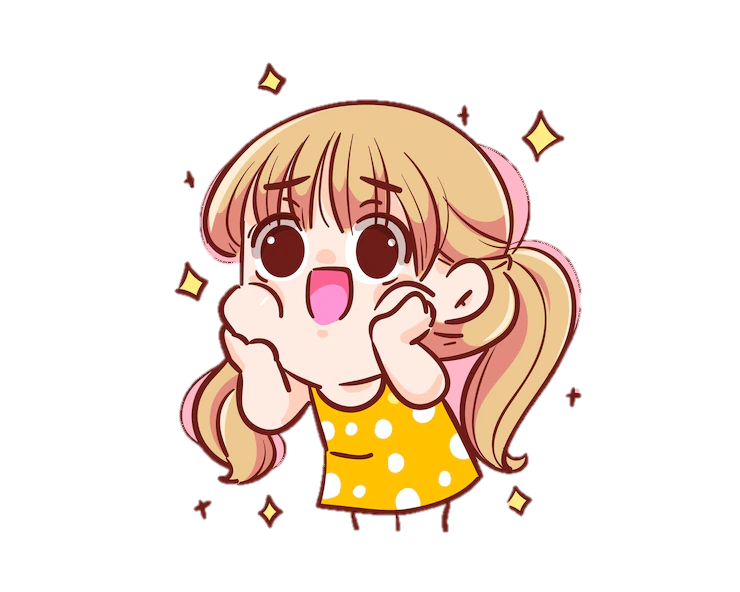 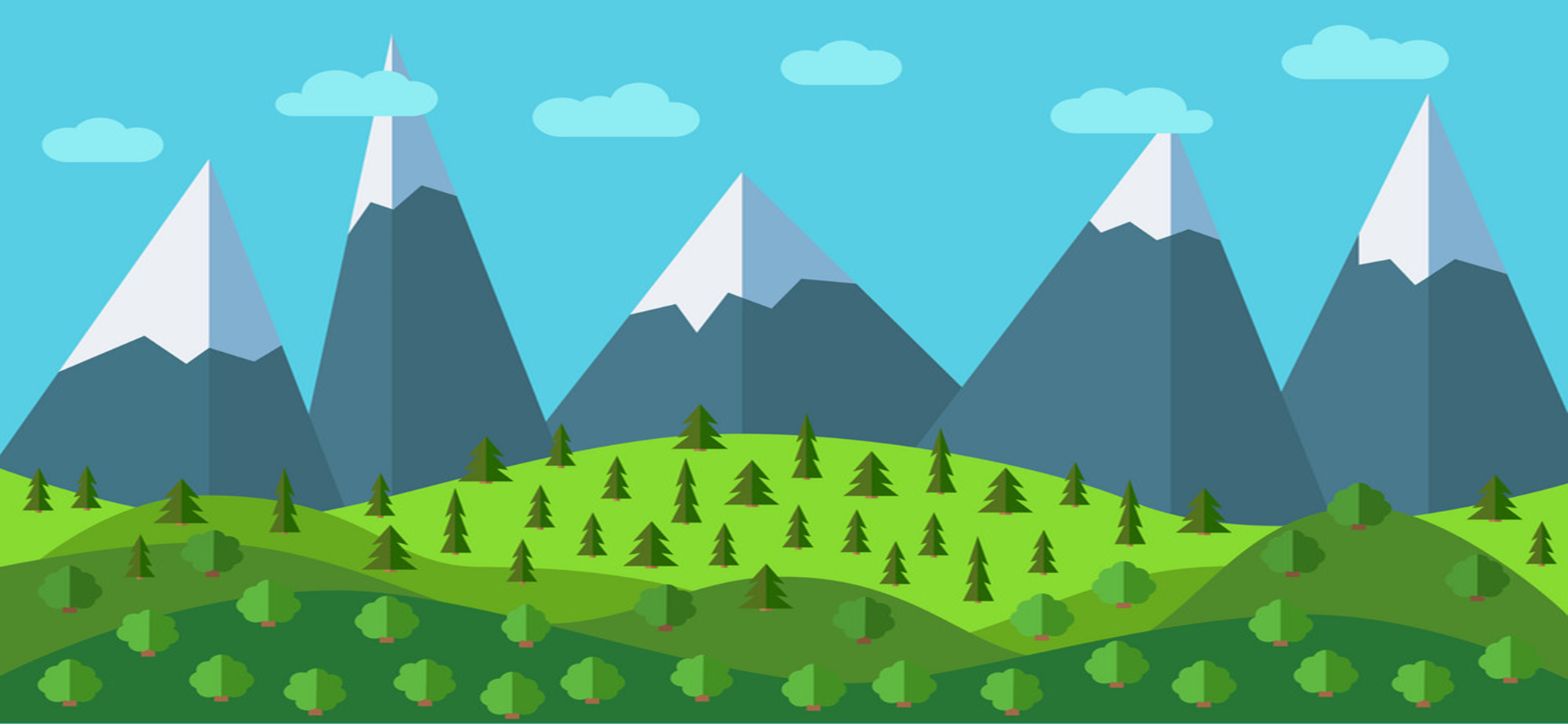 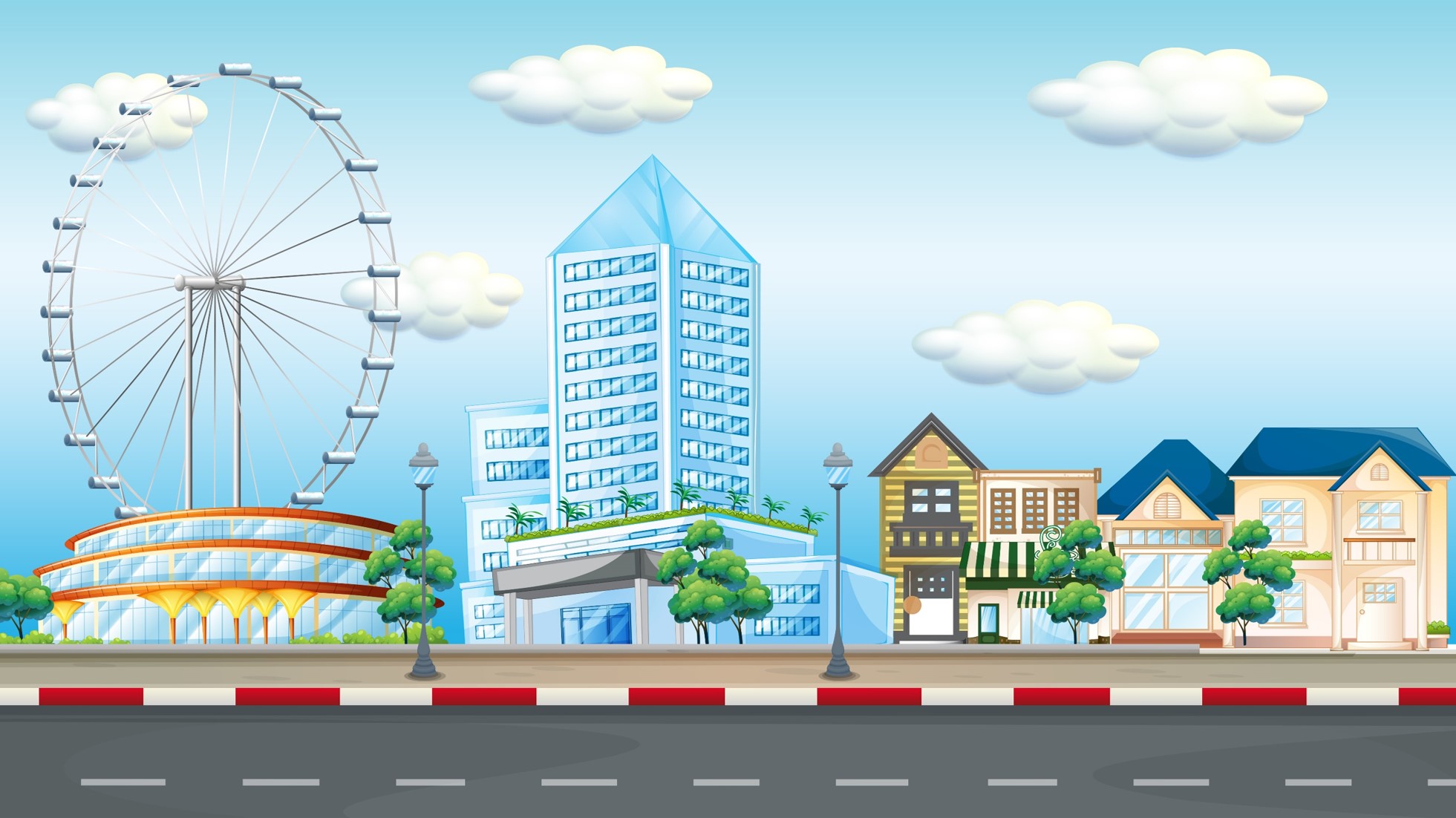 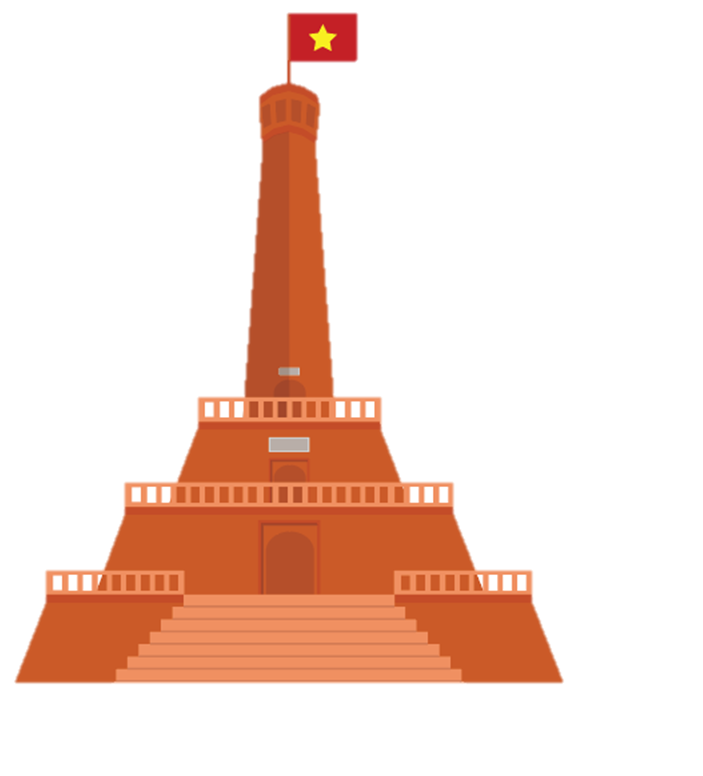 Bộ từ khóa
Trùng tu di sản.
Bắc qua con lạch.
Hai mắt cửa.
Bảo vệ môi trường.
Màu sắc sặc sỡ.
Chạm khắc tinh xảo.
Mái nhà ở gian giữa có bốn hướng.
Tuyên truyền, quảng bá.
Chùa và cầu gắn với nhau.
Xây dựng không gian xanh.
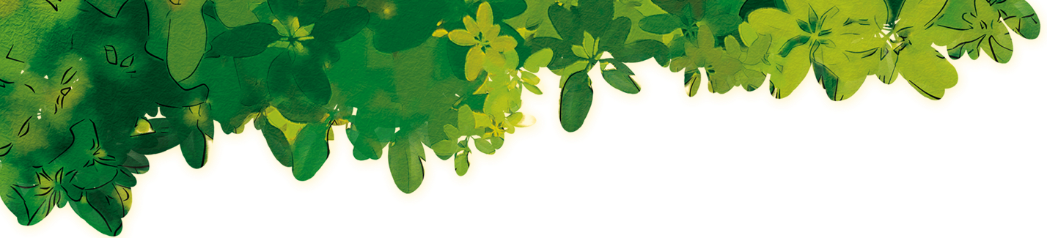 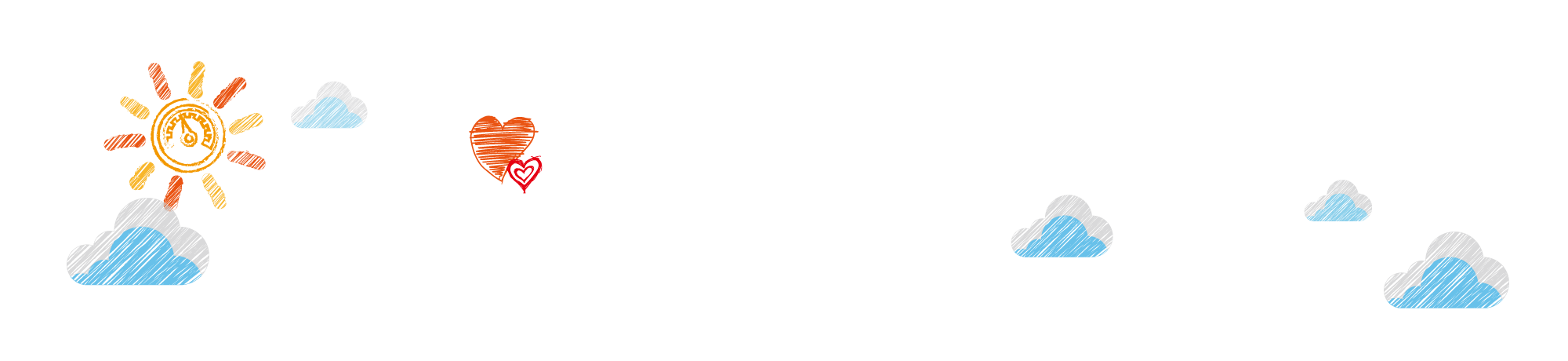 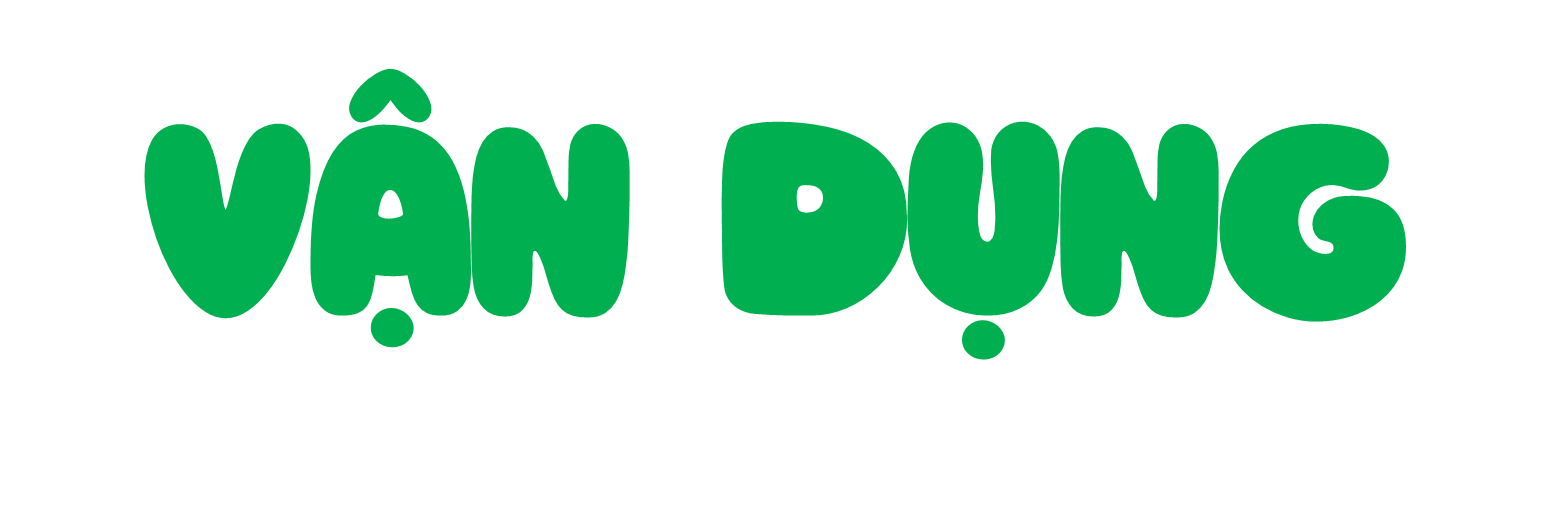 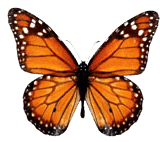 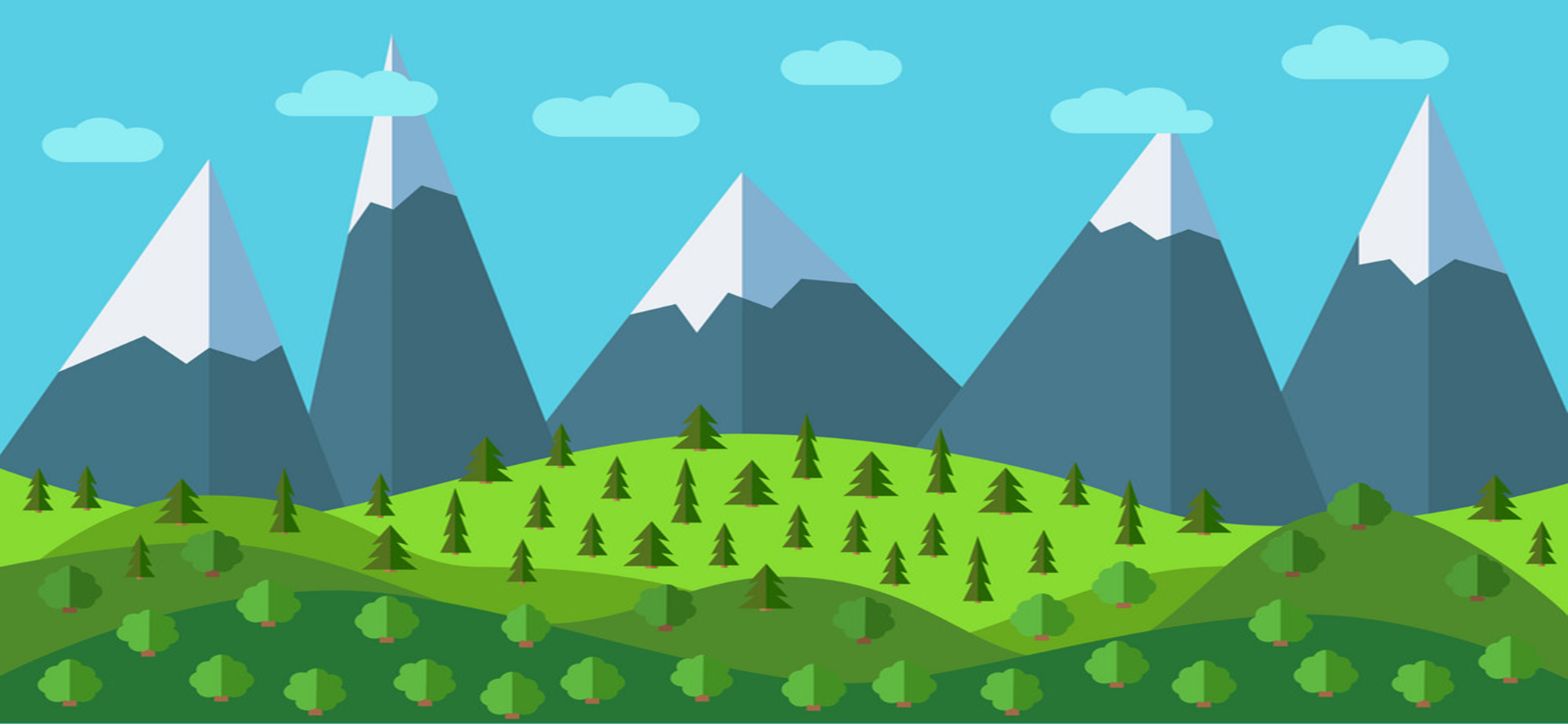 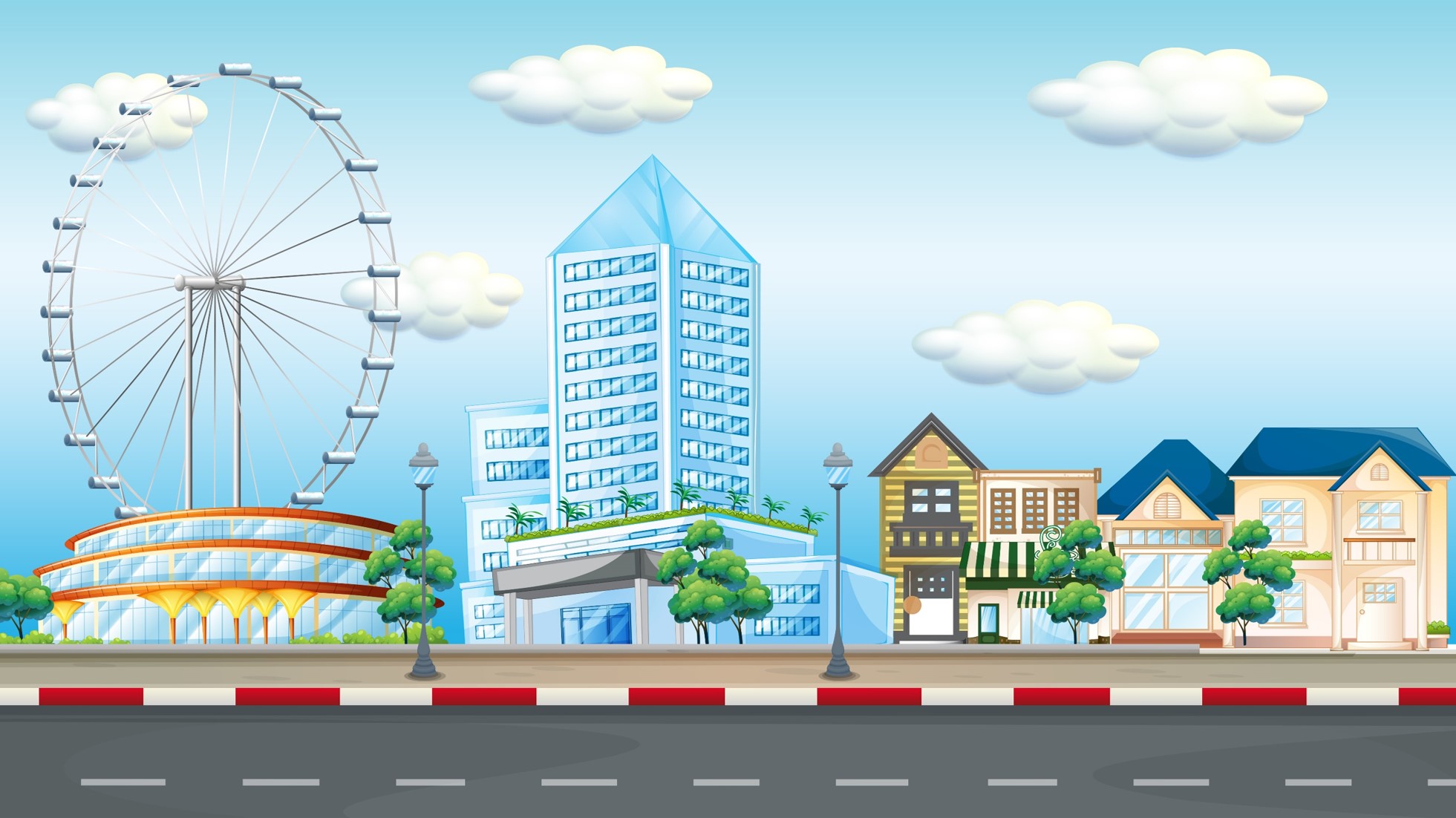 Thiết kế “Sổ tay hướng dẫn du lịch văn minh ở phố cổ Hội An” dành cho học sinh, trong đó có các lưu ý về giữ gìn môi trường và bảo vệ di sản.
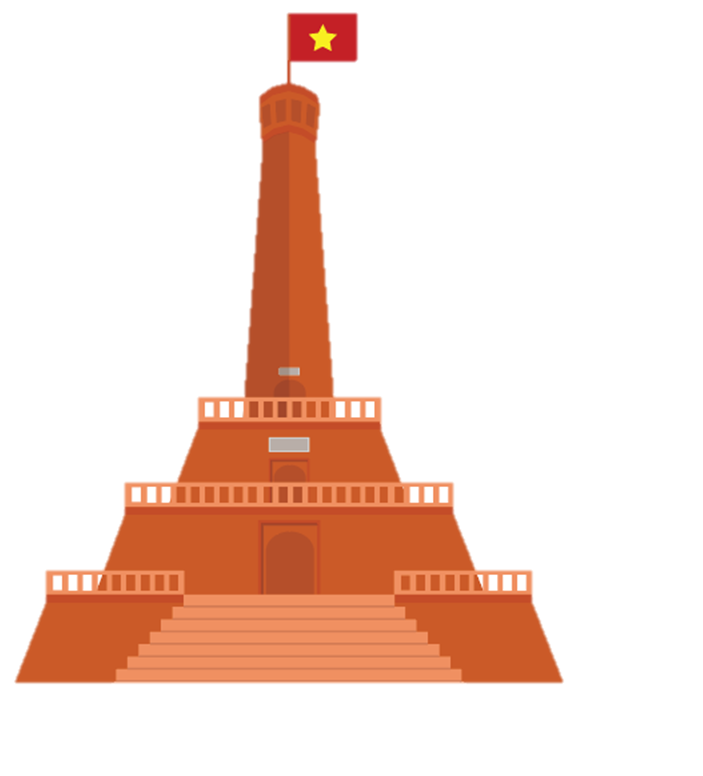 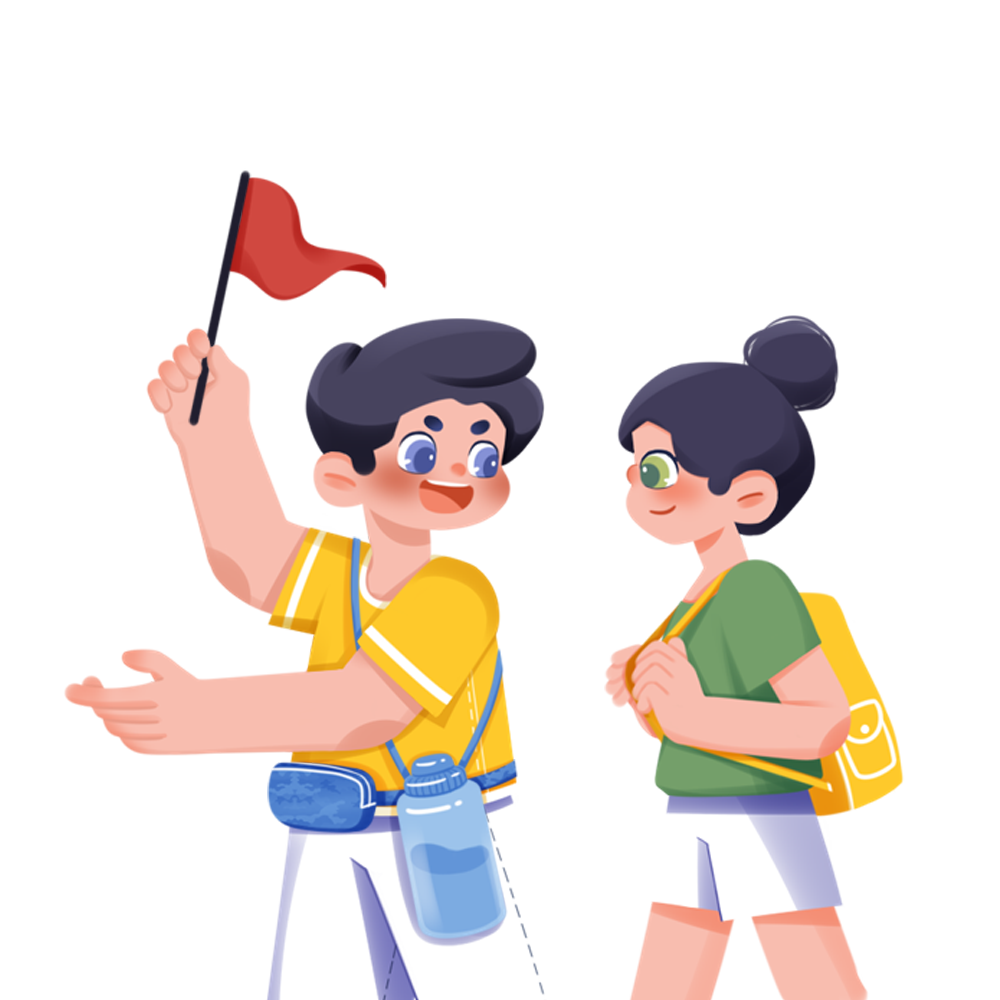 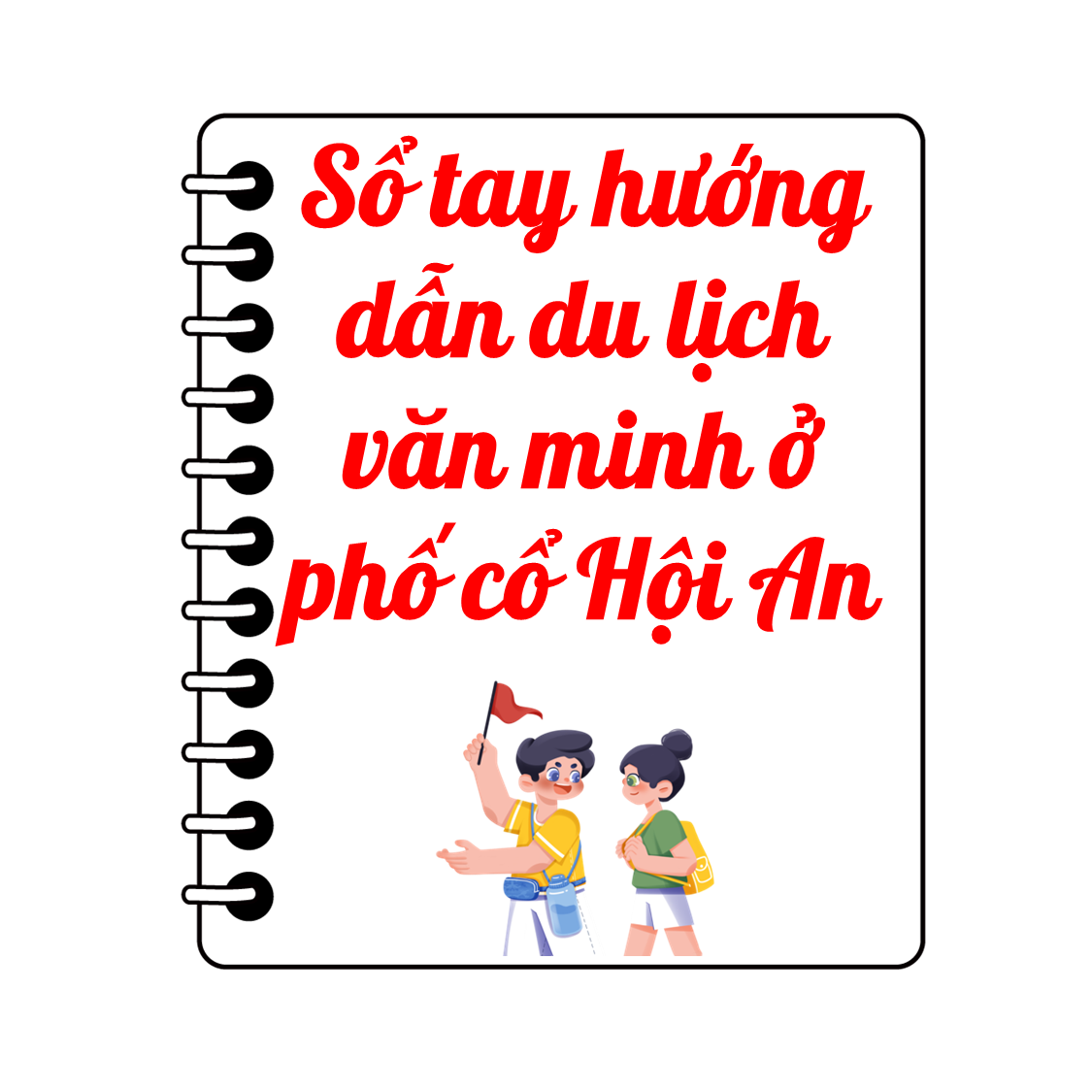 Các hoạt động nên làm: Tuân thủ nội quy và hướng dẫn tham quan tại các di tích; ứng xử văn minh, bảo vệ môi trường; ưu tiện sử dụng phương tiện thân thiện khi thăm phố cổ như: xích lô, đi bộ,...
Các hoạt động không nên làm: chen lấn, xô đẩy, gây ồn ào; vứt rác bừa bãi,...
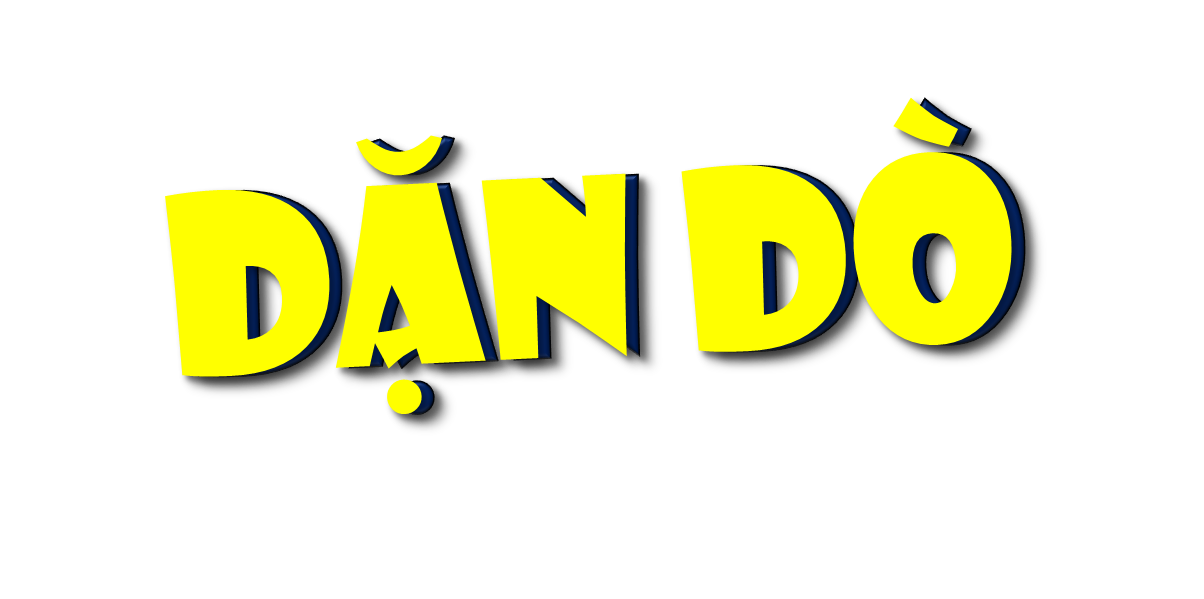 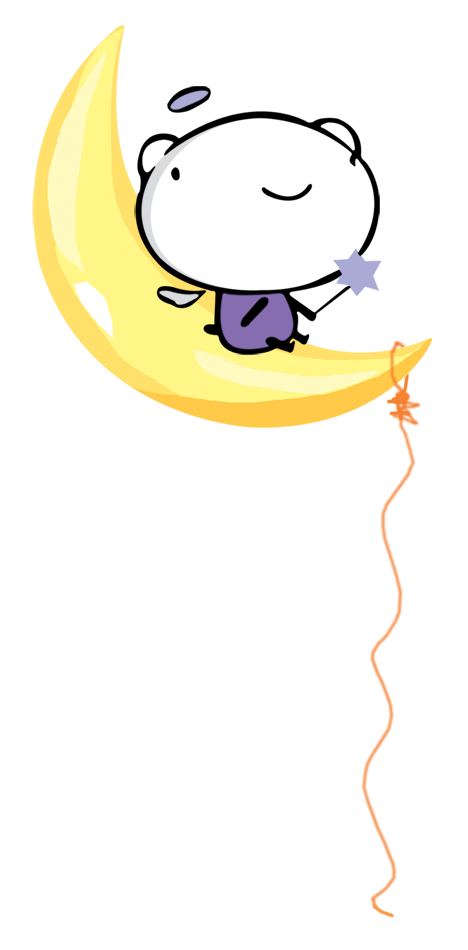 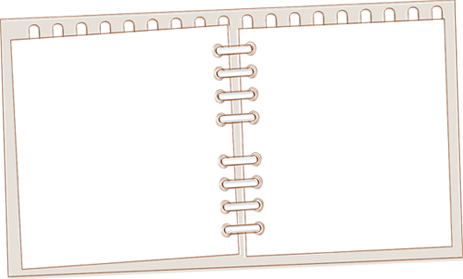 ………….
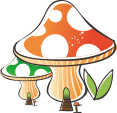 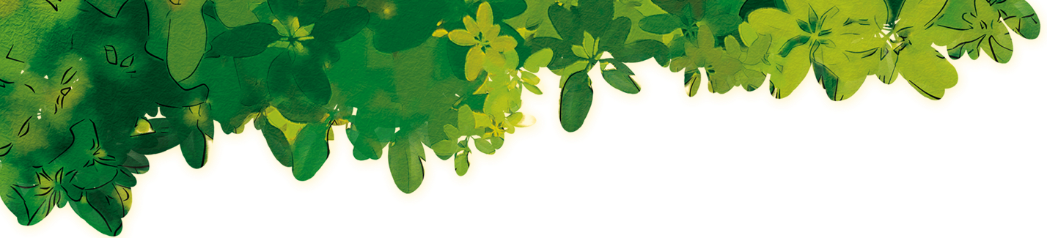 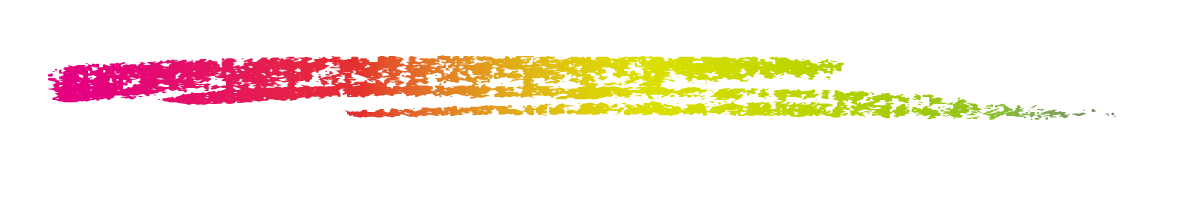 Tạm biệt và hẹn gặp lại
LỜI CẢM ƠN
	Chân thành cảm ơn quý thầy cô đã sử dụng tài liệu. Mong quý thầy cô sử dụng tài liệu nội bộ và không chia sẻ đi các trang mạng xã hội nhé!
	Mong rằng tài liệu này sẽ giúp quý thầy cô gặt hái được nhiều thành công trong sự nghiệp trồng người.
	Lớp 5 tới em có tiếp tục soạn Kết nối tri thức và Cánh diều. Rất mong được đồng hành cùng quý thầy cô tới hết lớp 5.
	Trong quá trình soạn bài có lỗi nào mong quý thầy cô phản hồi lại Zalo hoặc FB giúp em.
Zalo của em: 0972.115.126 (Hương Thảo)
Facebook: https://www.facebook.com/huongthaoGADT